Go back! We f*#ked everything up
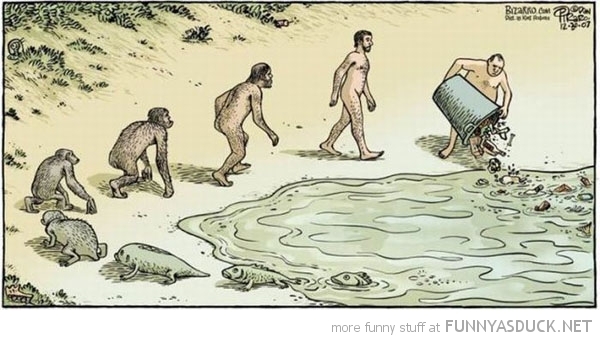 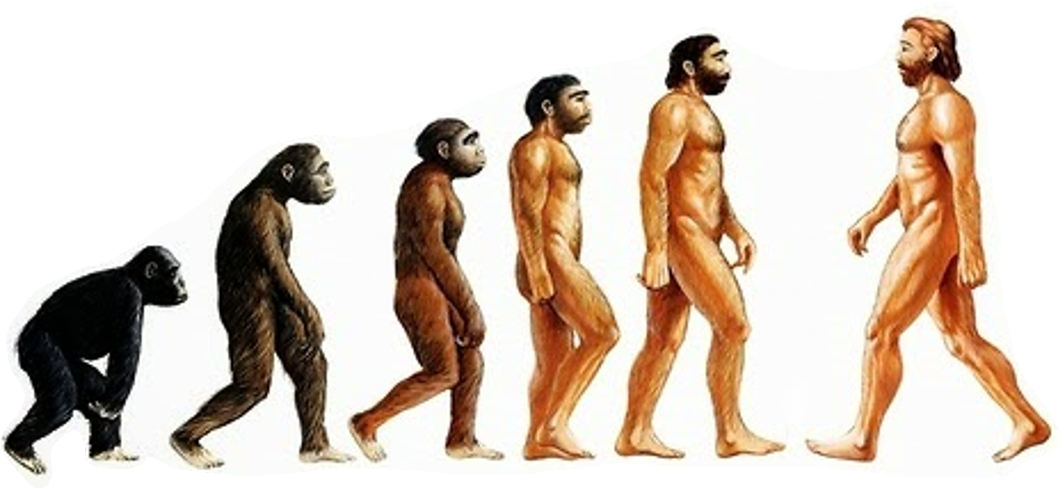 “We exist in a bizarre combination of Stone Age emotions, medieval beliefs, and god-like technology” 
-E. O. Wilson
The Diversity of Life
Chapters 21-24
Domains and Kingdoms of Life
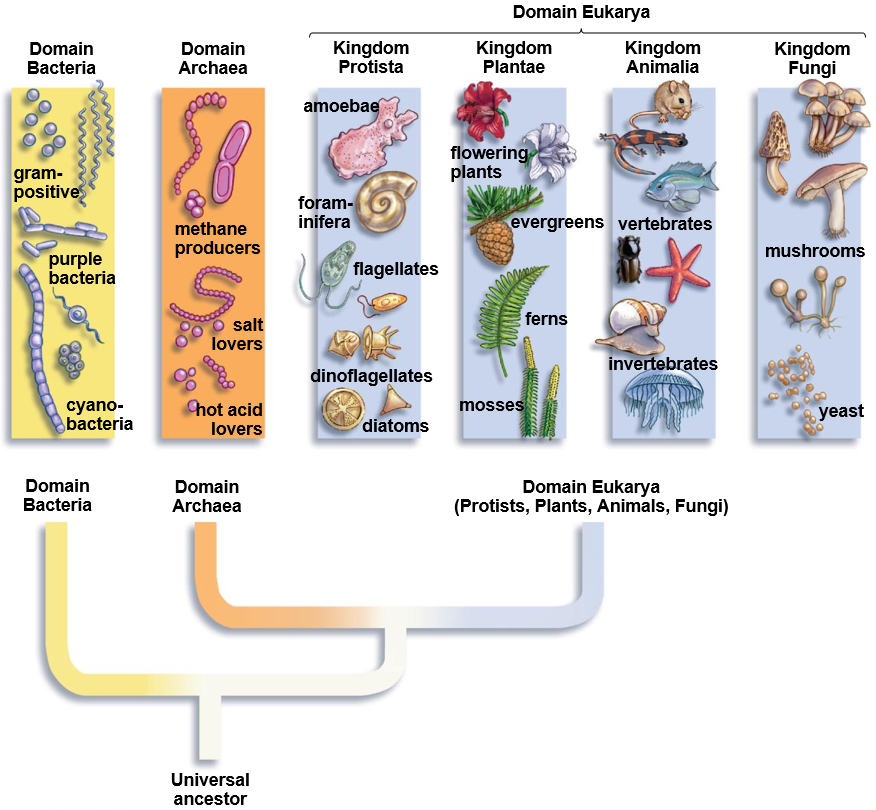 Earth – ___ BYA
Prokaryotes – 3.8 BYA
Eukaryotes – 2.0 BYA
First Animals – 635 MYA
What is an Animal?
Multicellular, heterotrophic, eukaryotes
Lack cell walls
________________
Contain muscle and nervous tissue
Allow for movement and nerve impulses
Most reproduce sexually
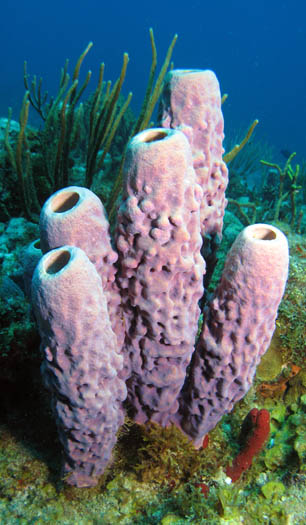 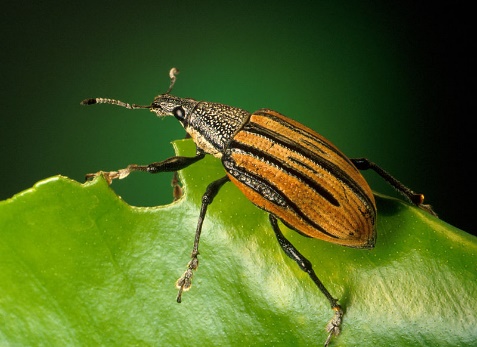 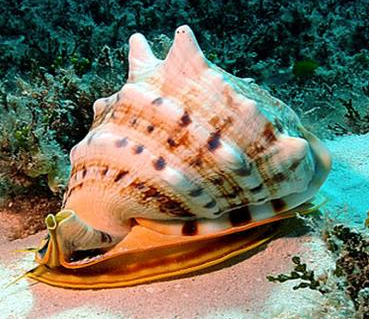 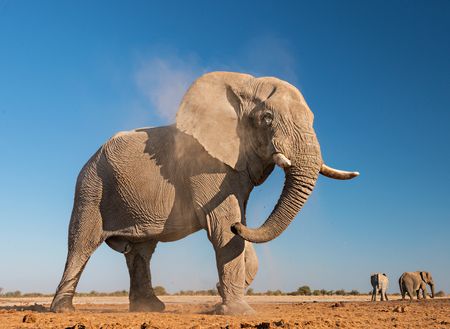 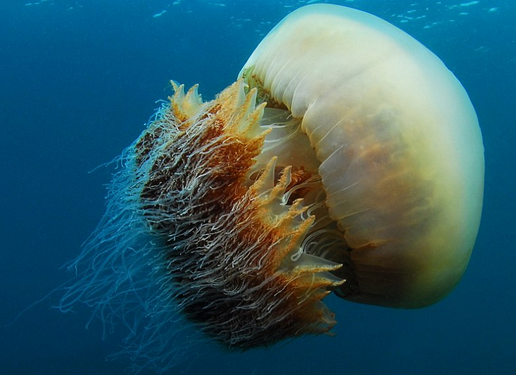 Animal Symmetry
Asymmetrical: no symmetry
Radial symmetry: body parts distributed evenly around a central point
_________ symmetry: opposite sides of sagittal plane are mirror images of one another
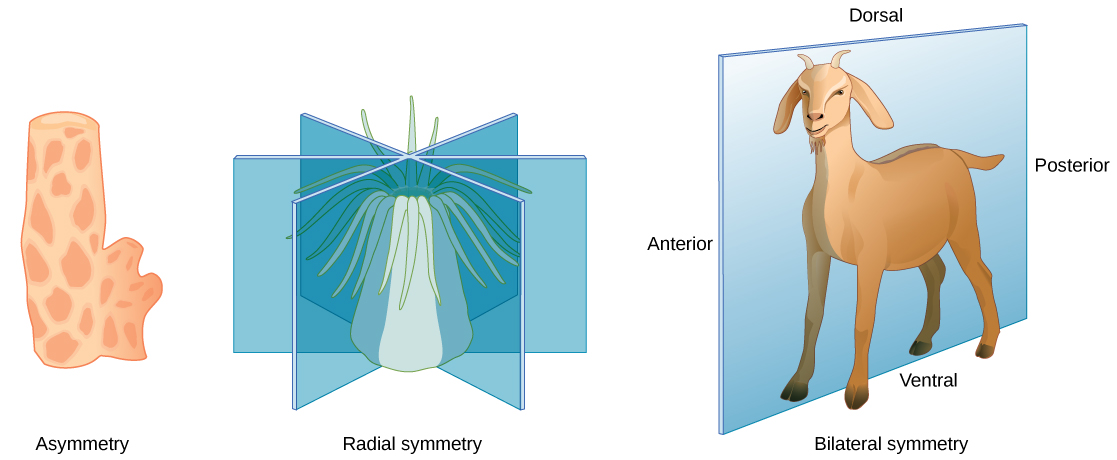 Radial symmetry
Asymmetry
Bilateral symmetry
Digestive System
Animals have diverse nutritional requirements and feeding strategies

Intracellular digestion: digestion inside cells

________________ cavity: central cavity with single opening that functions in both digestion and distribution of nutrients

Alimentary canal: digestive tract with two separate openings(mouth and anus)
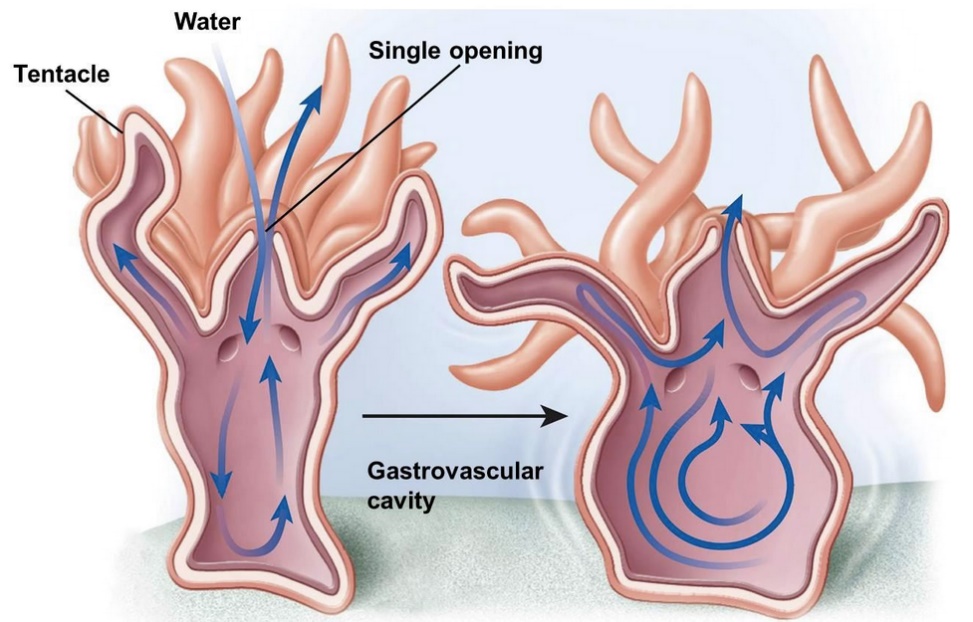 Gastrovascular cavity
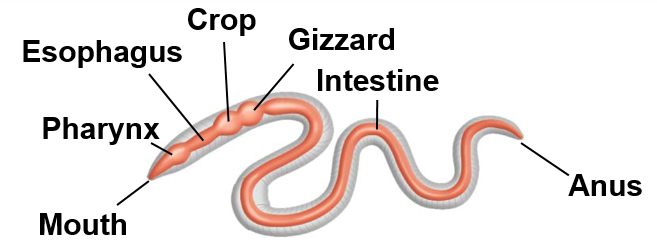 Alimentary canal
Skeletal Systems
Hydrostatic skeleton: ______ held under pressure within a closed body compartment
Cnidarians, Flatworms, Annelids, Roundworms

Exoskeleton: hard covering deposited on the animals surface that provides protection and points for muscle attachment
Arthropods, Molluscs

Endoskeleton: hard ______ skeleton buried within soft tissue
Sponges, Echinodermata, Chordata
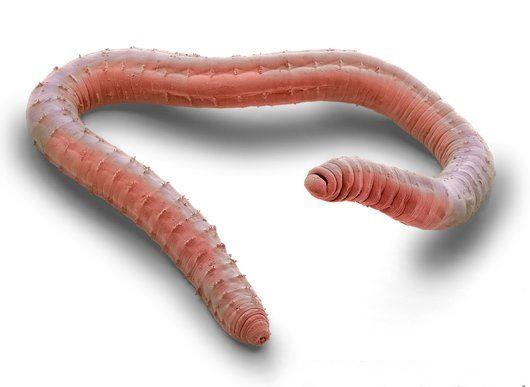 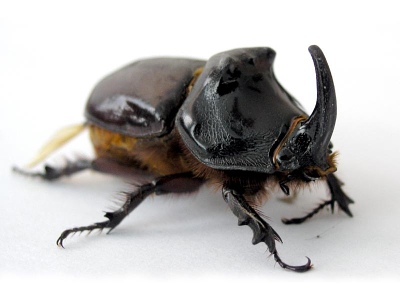 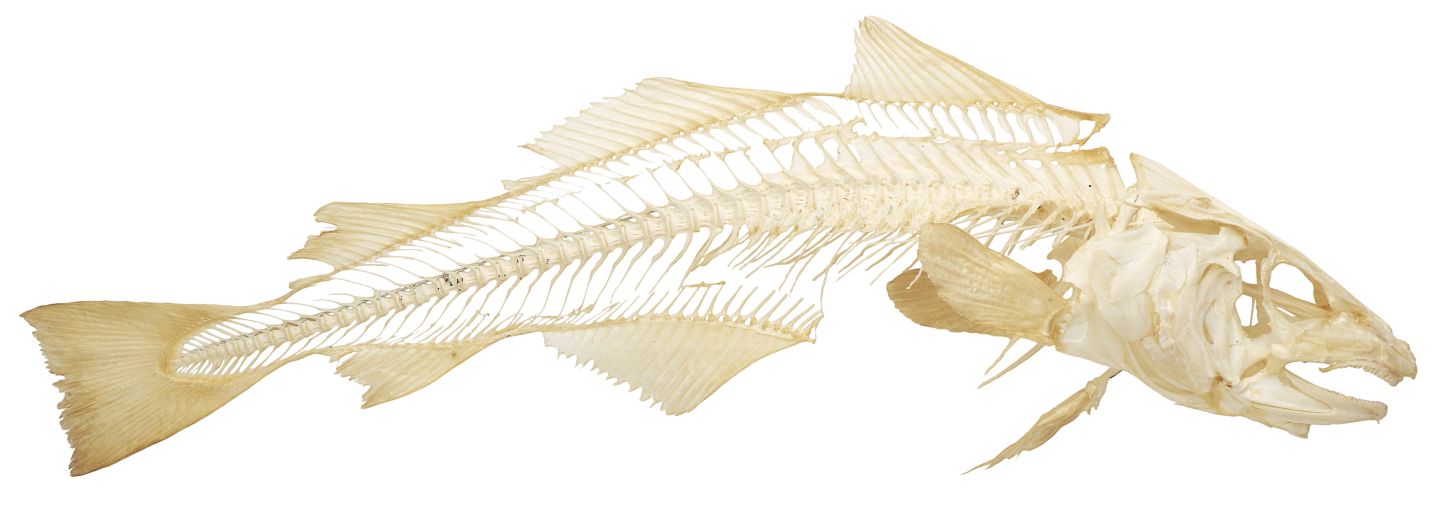 Segmentation
Series of repeating parts or body segments
Efficient movement 
______________ of parts

Evolved independently in three phyla
Annelida 
Arthropoda
Chordata
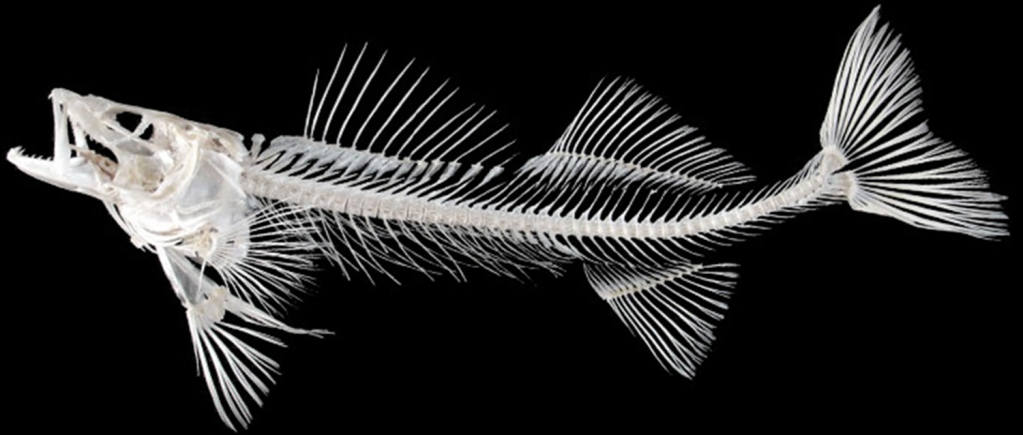 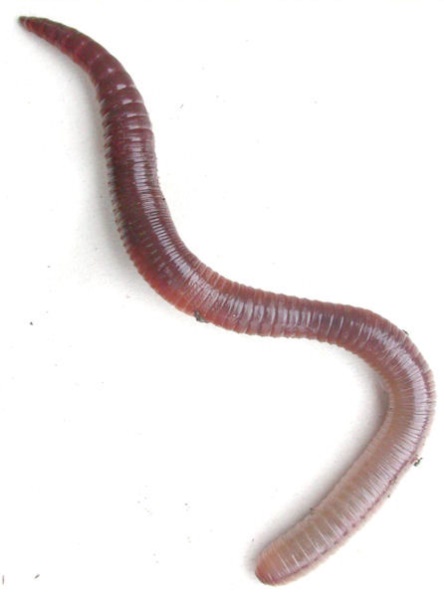 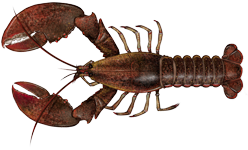 Animal Development
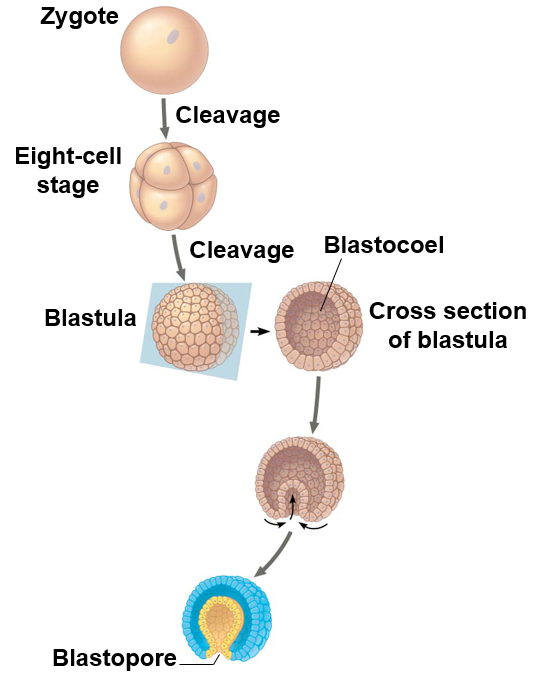 _____________
Deuterostome
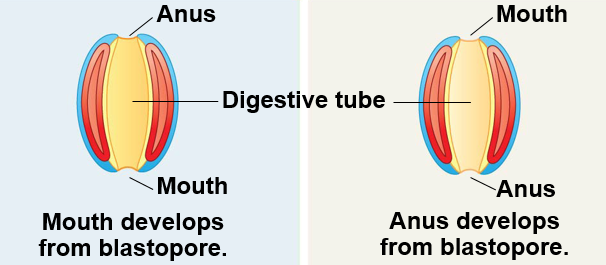 Mouth develops first
Anus develops first
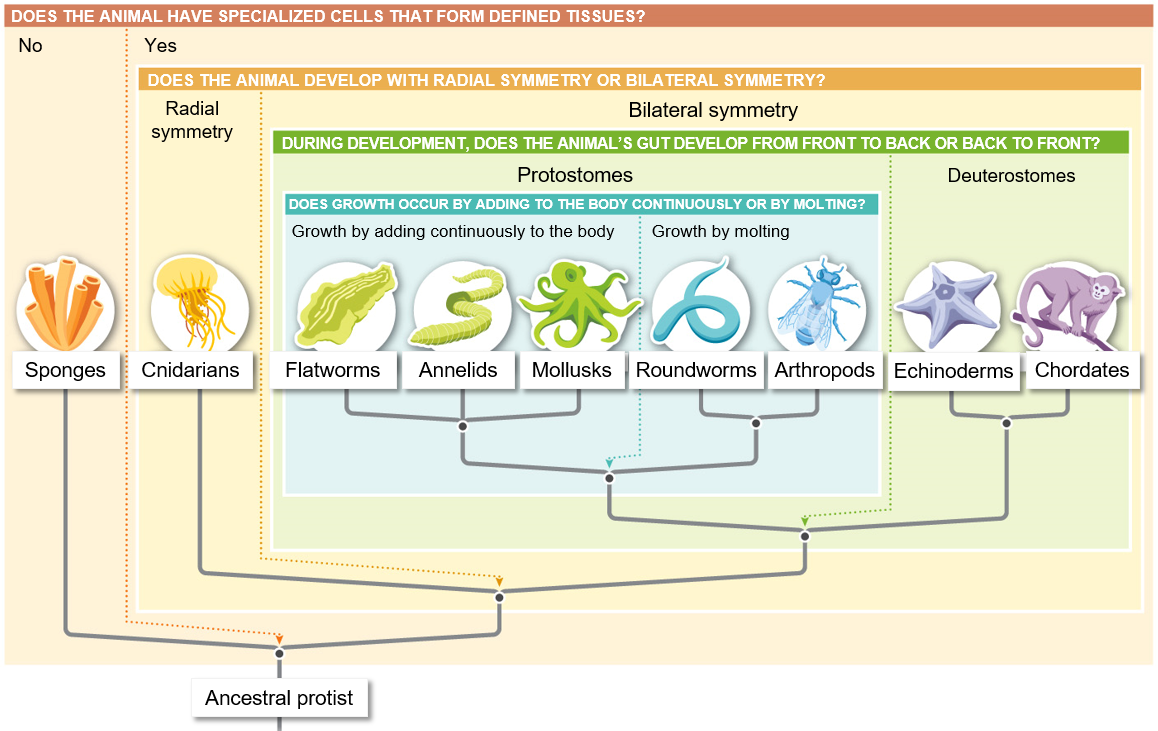 Invertebrates
Invertebrates: animals without a backbone
___% of all animals
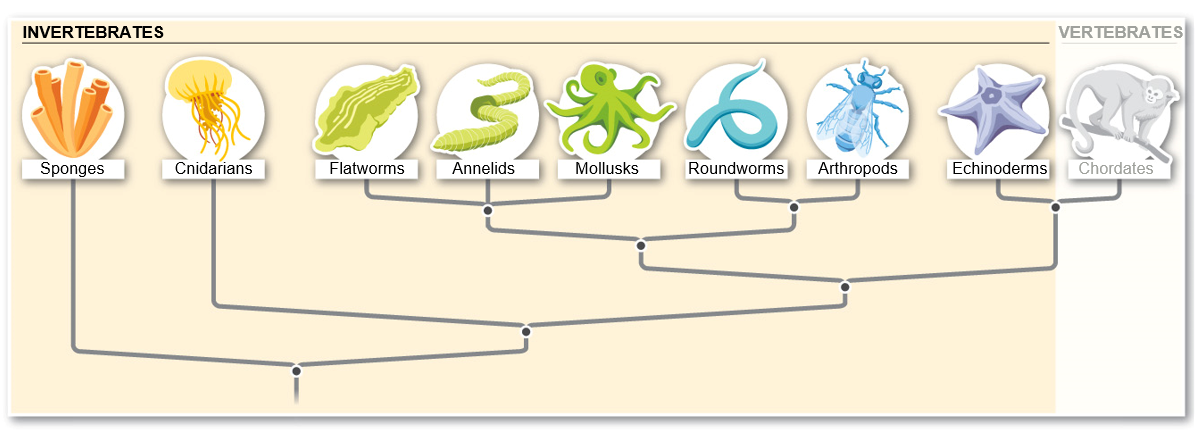 Image modified from What is Life? A Guide to Biology,  Third Edition ©2015 W.H. Freeman and Company
Porifera
Sponges  

CHARACTERISTICS
No tissues or organs
Intercellular digestion
_______________
Free-swimming larvae
Sessile as adults
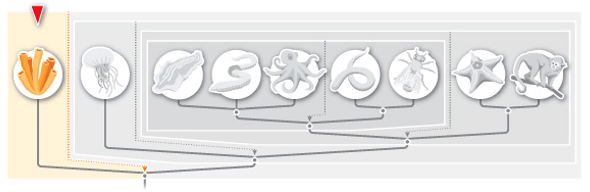 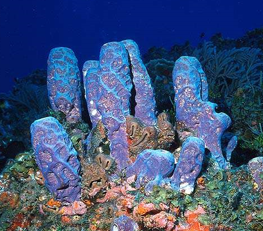 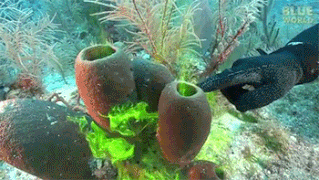 Image modified from What is Life? A Guide to Biology,  Third Edition ©2015 W.H. Freeman and Company
Sponges
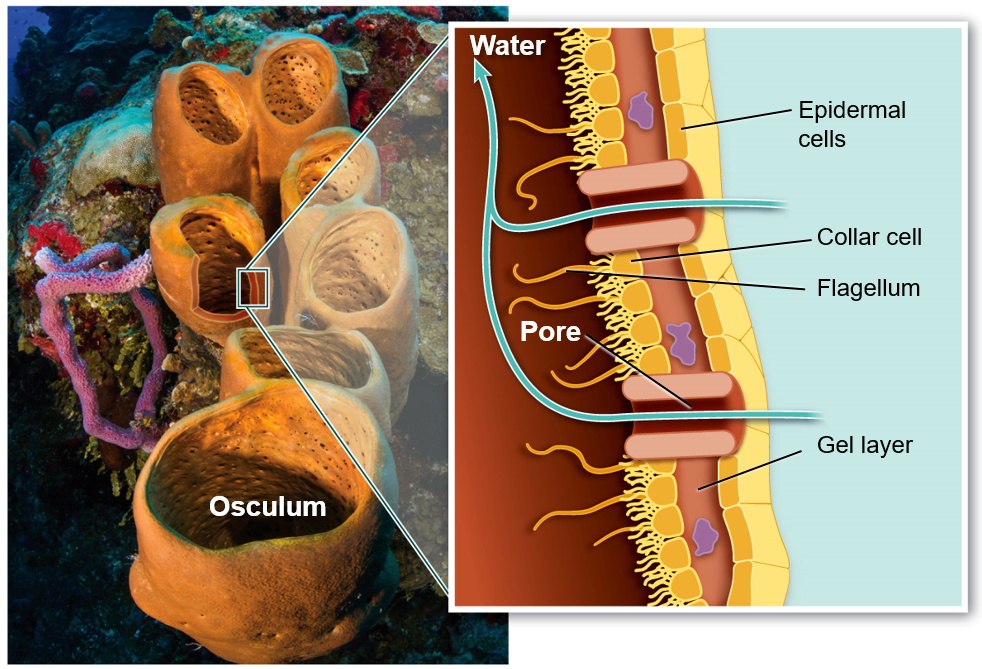 ____________: specialized cells with flagella that create water current up through osculum 

Osculum: opening at the top of the sponge
Image modified from What is Life? A Guide to Biology,  Third Edition ©2015 W.H. Freeman and Company
Cnidarians
Sea jellies, Corals and             Sea anemones 

CHARACTERISTICS
_________ symmetry
Gastrovascular cavity
Cnidocytes: stinging cells
Two life stages
Medusa
Polyp
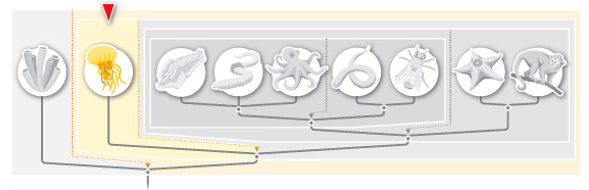 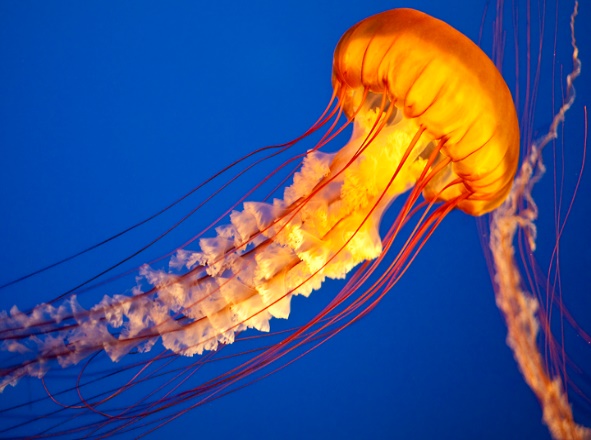 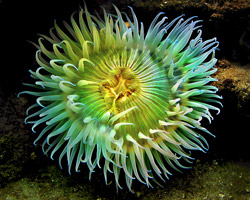 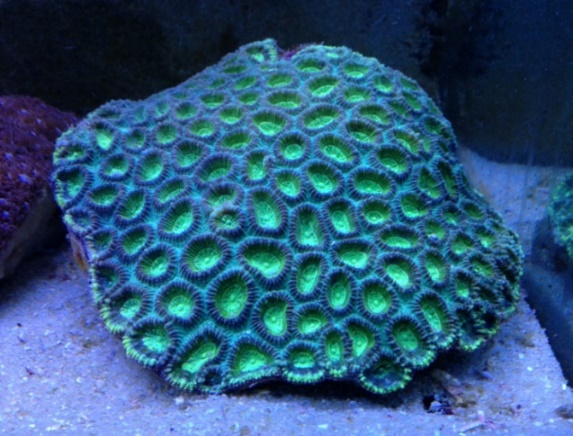 Image modified from What is Life? A Guide to Biology,  Third Edition ©2015 W.H. Freeman and Company
Cnidarians
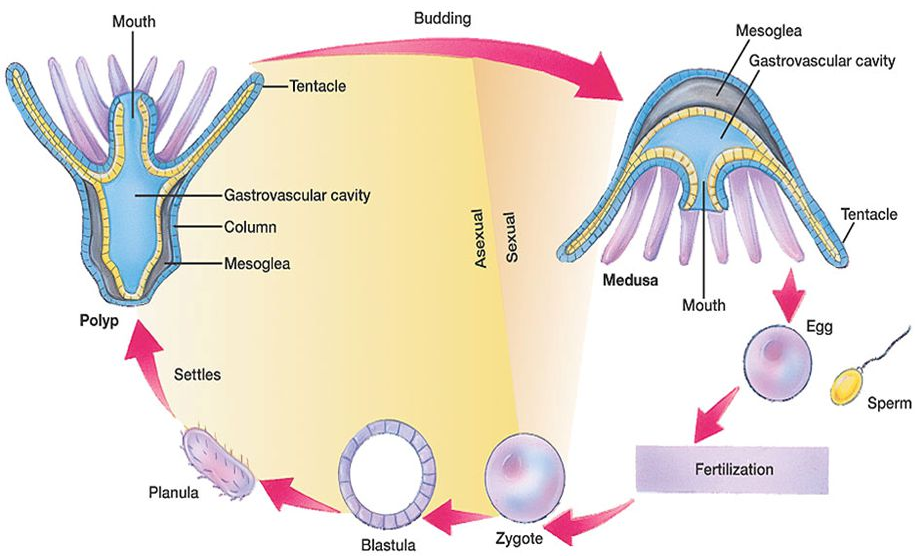 Medusa
Polyp
Cnidarians
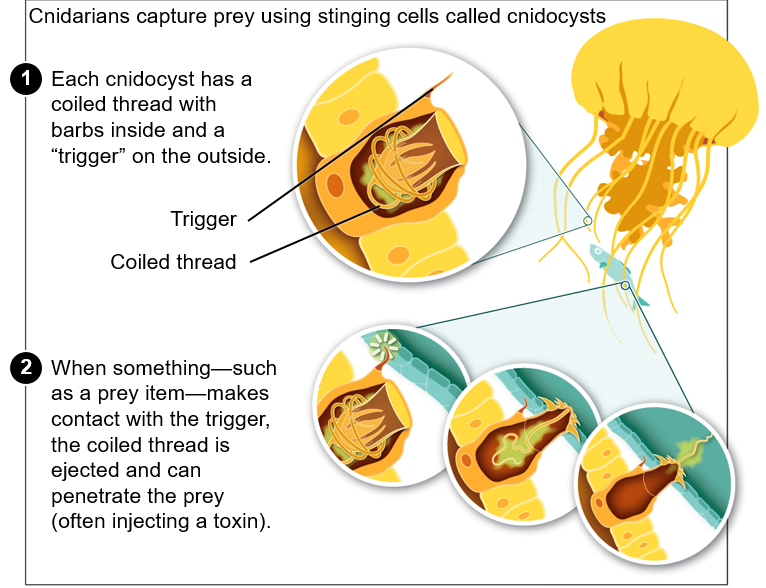 Image modified from What is Life? A Guide to Biology,  Third Edition ©2015 W.H. Freeman and Company
Platyhelminthes
Flatworms, including tape worms and flukes

CHARACTERISTICS
Protostome development
Bilateral symmetry
___________________
Hydrostatic skeleton
Well-defined head and tail regions
Hermaphroditic 
Can engage in both sexual and asexual reproduction
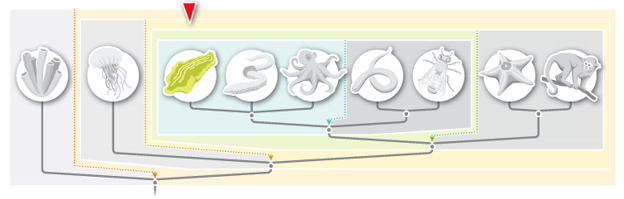 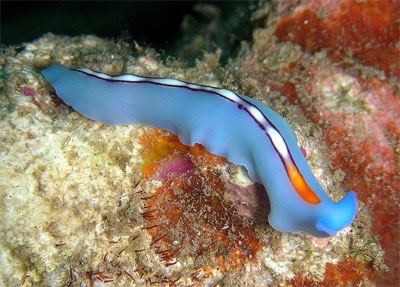 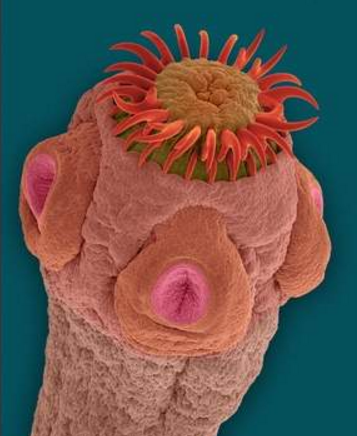 Annelida
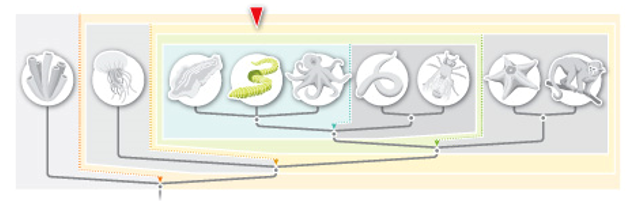 Earthworms, leaches and polycheate worms

CHARACTERISTICS
Protostome development
Hydrostatic skeleton
Bilateral symmetry
Segmented bodies
_________________
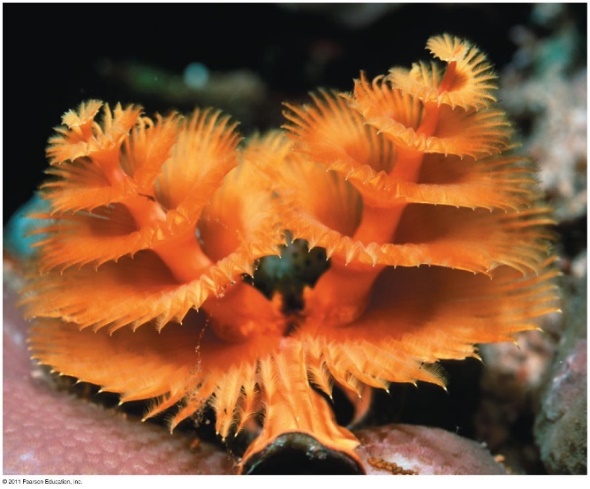 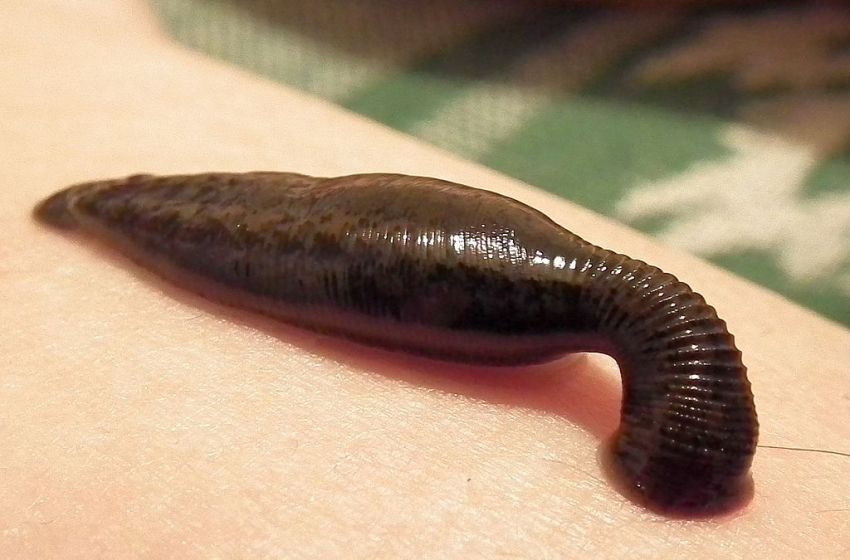 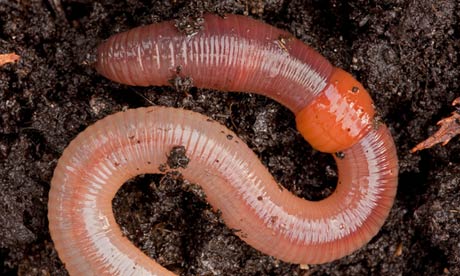 Molluscs
Includes clams, snails, and octopus 

CHARACTERISTICS
Protostome development
Bilateral symmetry
Exoskeleton (shell), Hydrostatic in some 
Alimentary canal
_______: grading mouth parts
Muscular foot
Mantle 
Forms shell
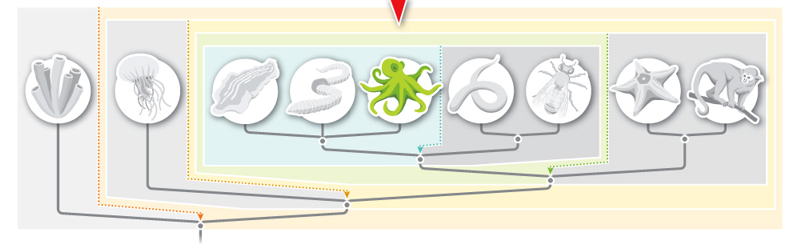 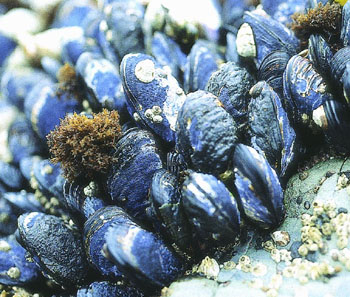 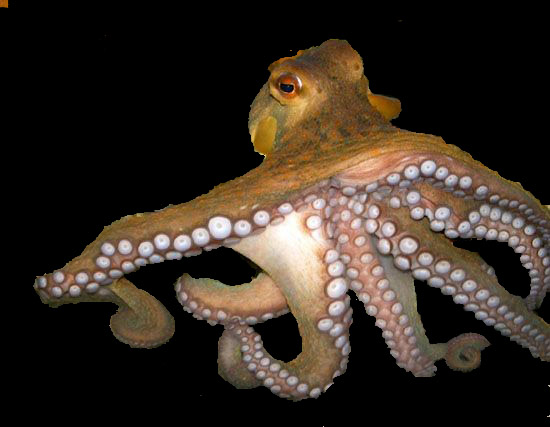 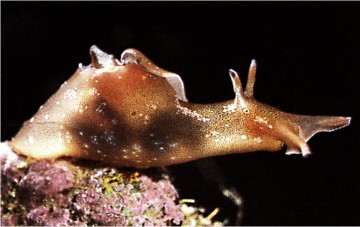 Nematoda
Round Worms

CHARACTERISTICS
Protostome development
Exoskeleton
Molt exoskeleton to grow
Bilateral symmetry
Alimentary canal
Many are ___________
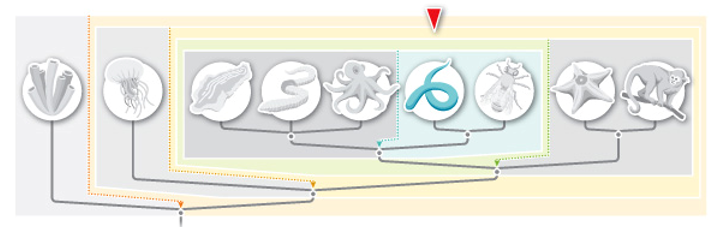 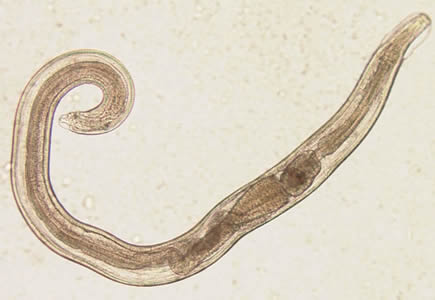 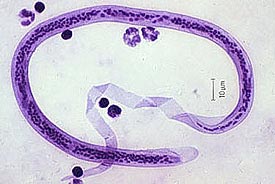 Arthropods
Includes barnacles, spiders, insects, millipedes and crustaceans

CHARACTERISTICS
Protostome development
Bilateral symmetry
Alimentary canal
______________
Molt exoskeleton to grow
___________ appendages
Segmented bodies
Head, thorax, abdomen
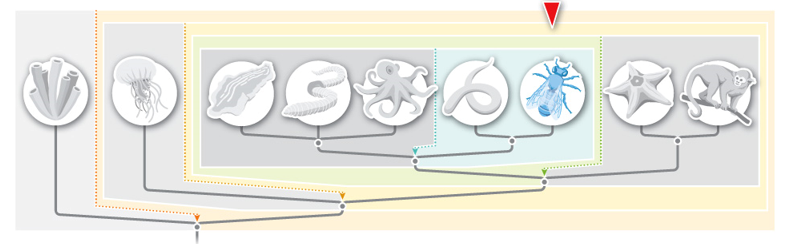 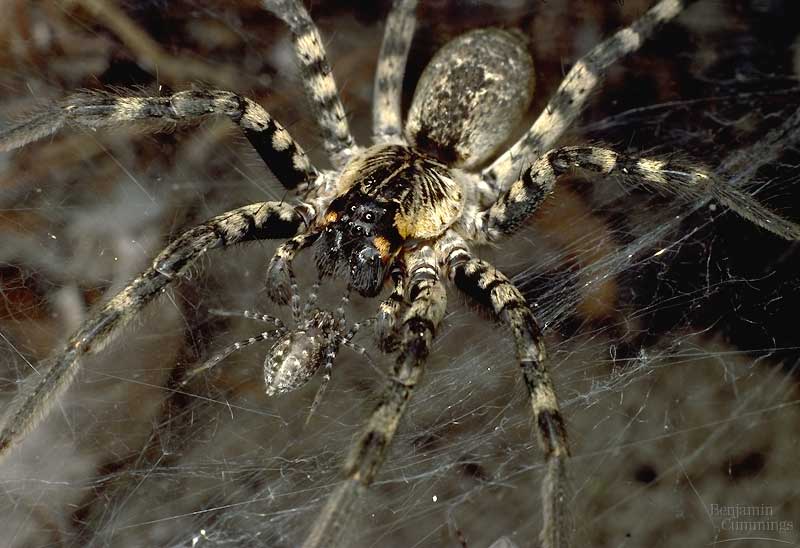 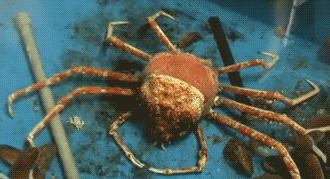 Phylum: Arthropoda, Subphylum: Hexapoda
Class: Insecta 
Most diverse group of arthropods
Diverged approx. 415 mya
Mostly terrestrial and freshwater
___________ of legs on thorax
_____________________
Head, thorax, abdomen
Compound eye
_________ of antennae
One or two pairs of wings
Thorax
Extensions of the cuticle
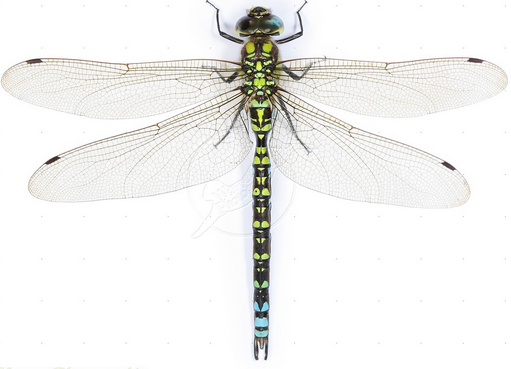 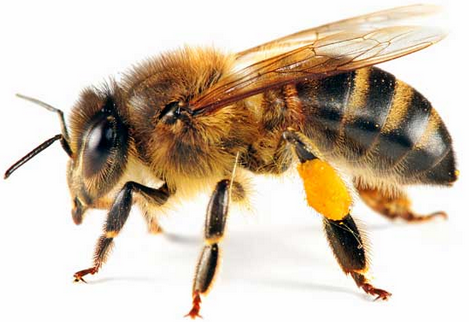 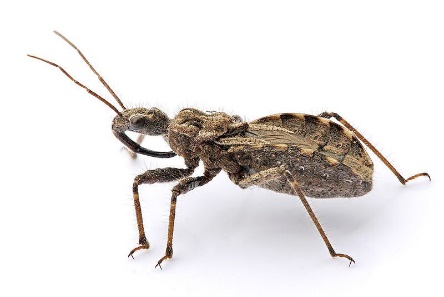 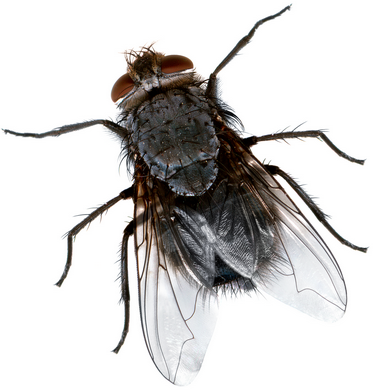 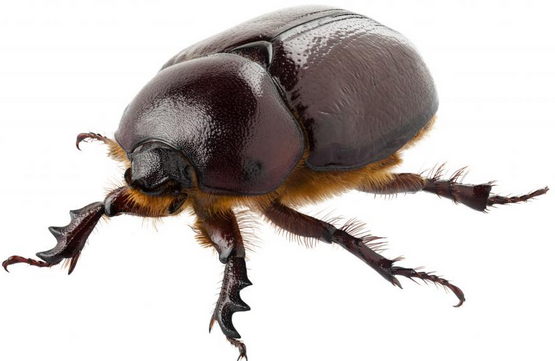 General Anatomy of Arthropods
Heart
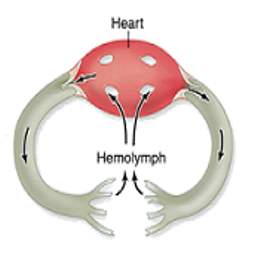 Open circulatory system
______________: circulatory fluid

Highly developed sense organs
_____________ eye
Antennae
Touch and smell
Olfactory receptors

Specialized mouthparts for various feeding behaviors
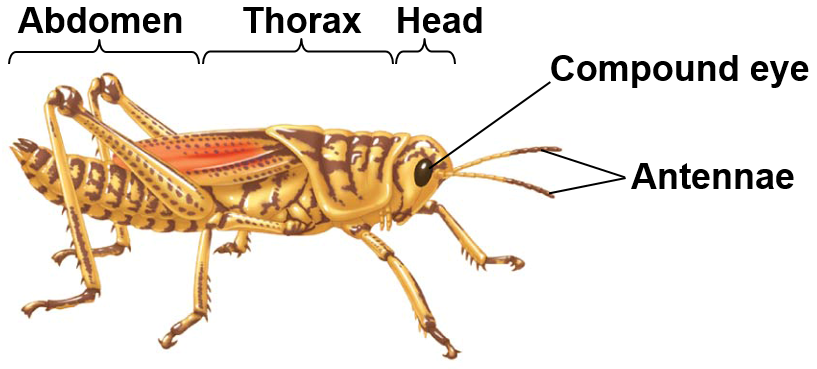 Hemocoel
Sinuses
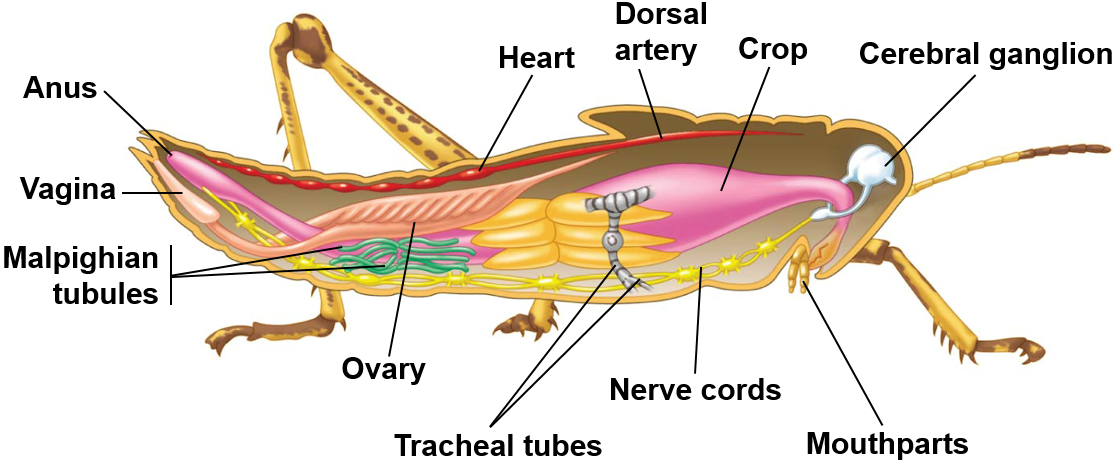 Insect Mouthparts
Sucking
Piercing
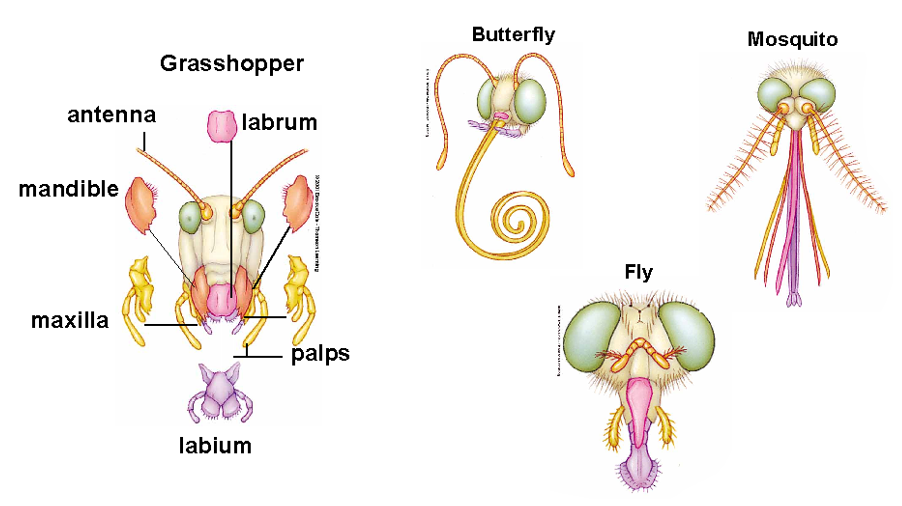 Chewing
Lapping
Metamorphosis
_________ metamorphosis: four distinct life stages
Egg, larvae, pupa, adult
Beetles, bees, butterflies, mosquitos

Incomplete metamorphosis: three distinct life stages
Egg, nymph, adult
________ = smaller version of adult
Grasshoppers, true bugs, termites
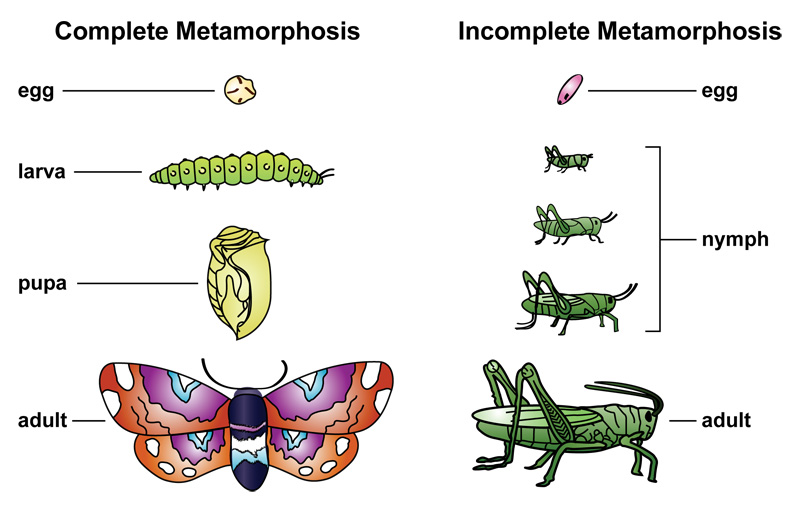 [Speaker Notes: Metamorphosis: process of transformation from immature form to adult form
Nymph lack wings
Incomplete metamorphosis = series of molts, acquiring wings after final molt and becoming sexually mature. 
“There is nothing in a caterpillar that tells you its going to be a butterfly” – Buckminster Fuller]
Class: Insecta, Order: Coleoptera
Beetles
Approx. 350,000 species
Largest order of insects
Two pairs of wings
One pair of __________ wings
Elytra
One pair of ___________ wings
_________ mouth parts
One pair of antennae
Used for smell
Complete metamorphosis
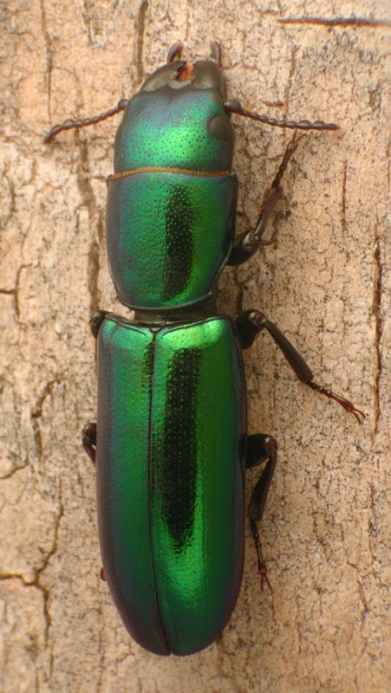 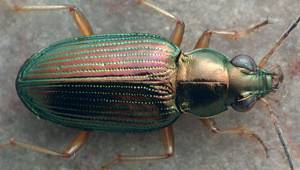 Class: Insecta, Order: Diptera
Flies and mosquitos
Approx. 150,000 species
Scavengers, predators, parasites
One pair of membranous wings
__________ mouth parts
__________ metamorphosis
Maggots used by forensic entomologists
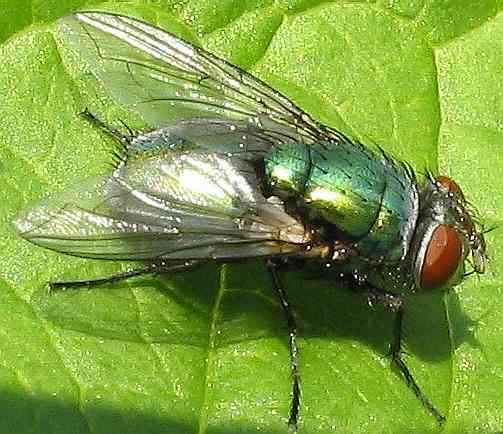 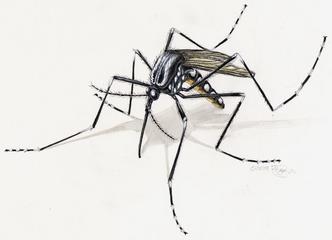 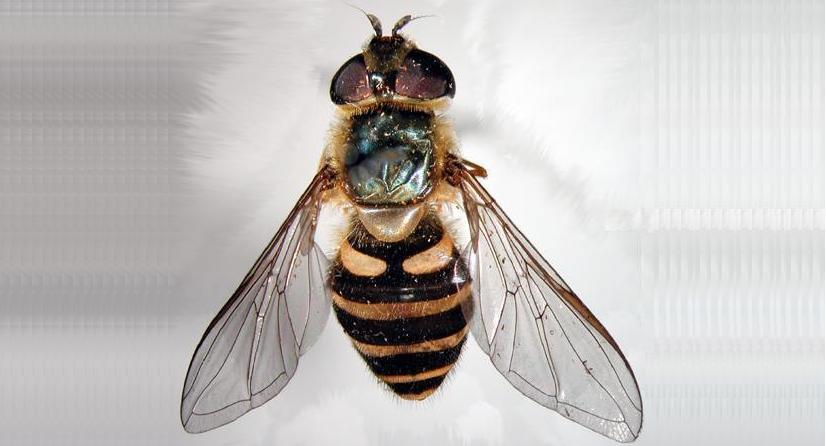 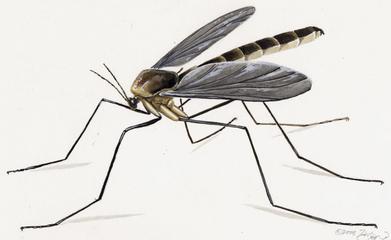 Class: Insecta, Order: Lepidoptera
Butterflies and Moths
Approx 120,000 species
Two pairs of wings with ______
Long proboscis
Complete metamorphosis
Caterpillars – chewing mouthparts
Butterflies – proboscis,                 sucking mouthparts
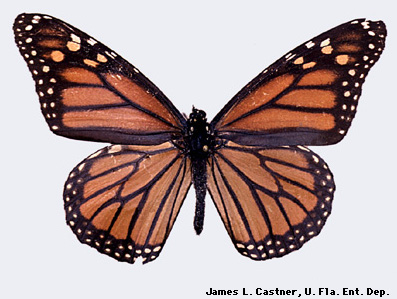 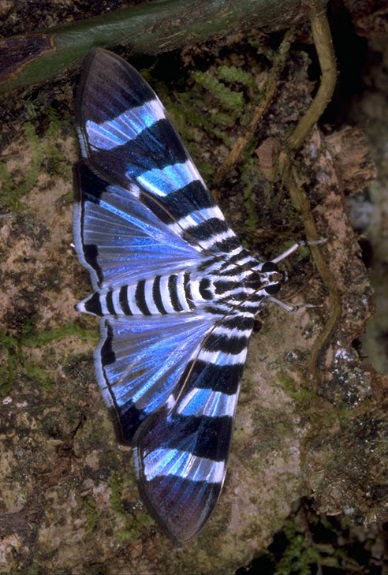 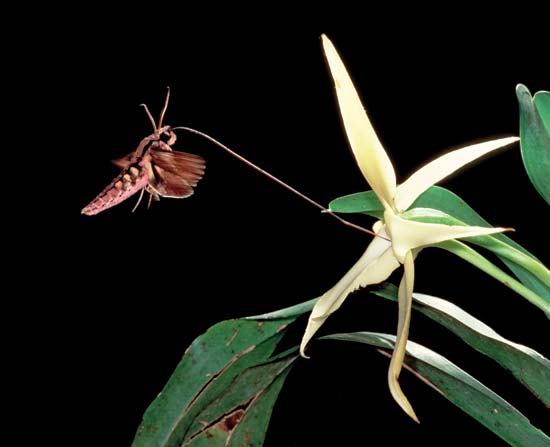 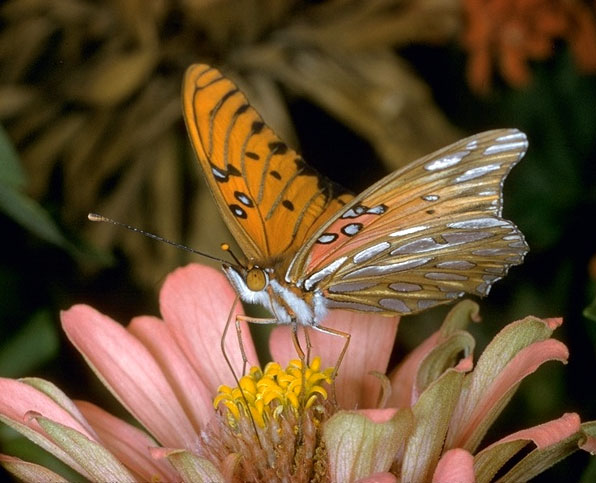 [Speaker Notes: Communicate through pheromones
Monarch butterflies migrate 2,500 to 3000 miles from Mexico to Canada. 
Chrysalis about 2 weeks
Multiple generations to complete on migration
Milkweed needed]
Class: Insecta, Order: Hemiptera
True bugs
Approx 85,000 species
Two pairs of wings
One half wing 
Thick in front, membranous in back
One membranous wing
Piercing or sucking mouthparts
Most feed on plants
_________ metamorphosis
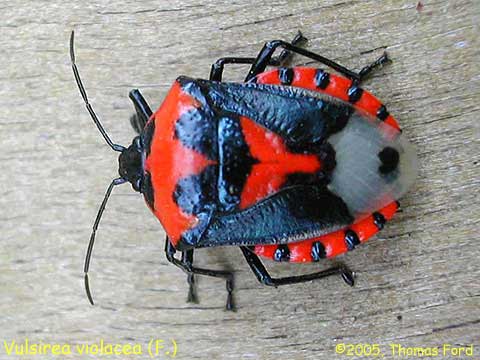 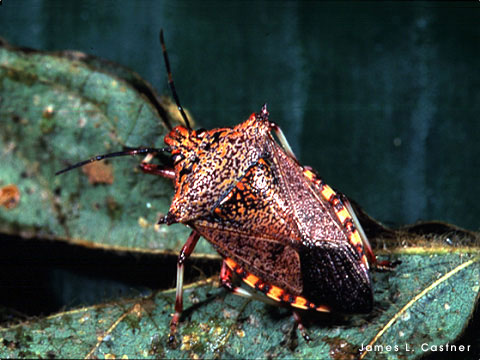 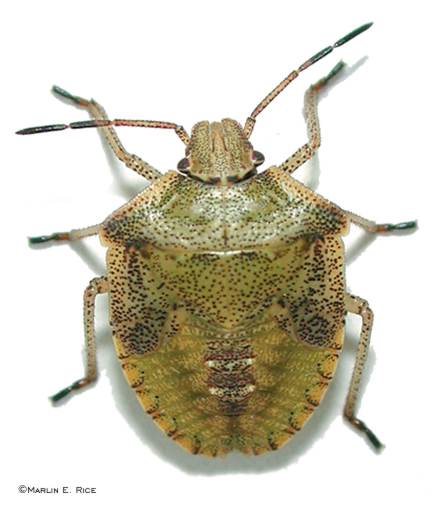 [Speaker Notes: Half wing]
Class: Insecta, Order: Homoptera
Cidadas, Aphids
_____________
Wings held roof-like over body
Some wingless as adults
Piercing – sucking mouth parts
___________ metamorphosis
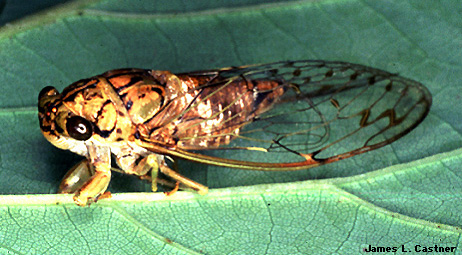 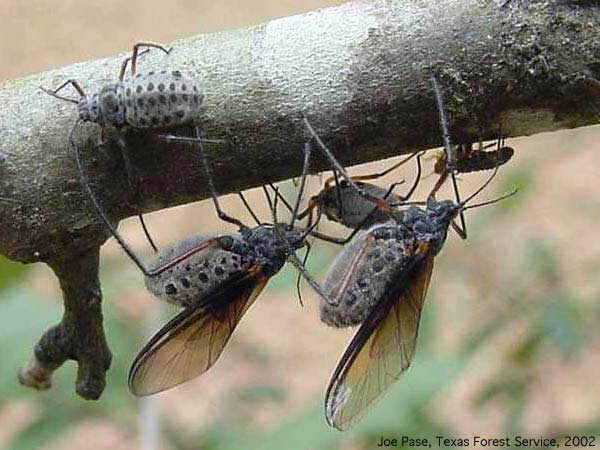 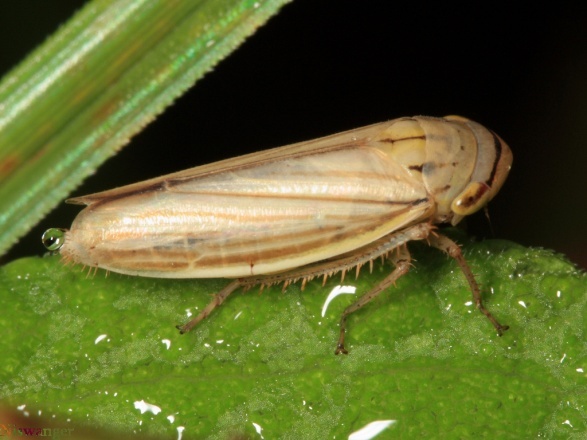 [Speaker Notes: Now classified as suborder of hemiptera 
Some cicadas have life cycles that last either 17 or 13 years to avoid predation]
Class: Insecta, Order: Hymenoptera
Ants, Bees, Wasps
_____________
Two pairs of membranous wings
___________ and thin waist
Chewing or sucking mouthparts
Complete metamorphosis
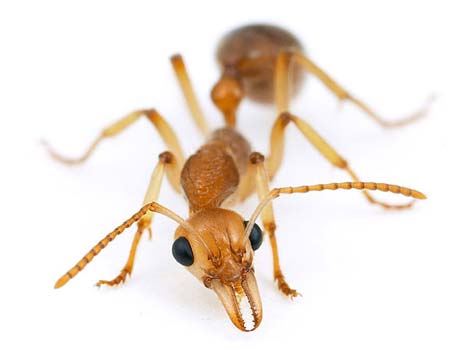 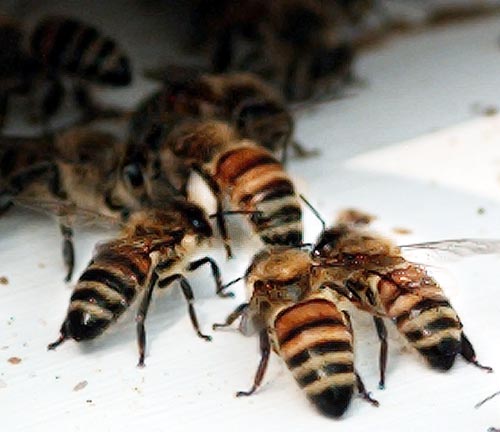 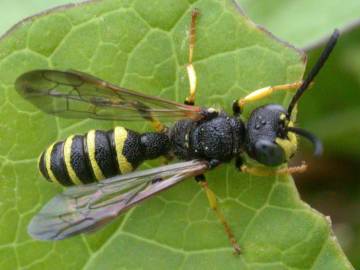 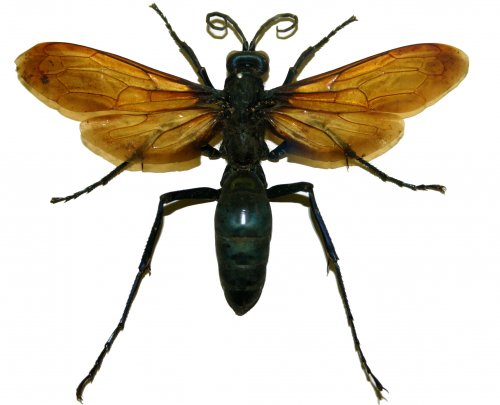 Class: Insecta, Order: Odonata
Dragonflies and damselflies
Long, narrow membranous wings
Transparent
Long, slender body
Large head with highly developed __________________
____________
Chewing mouthparts
Incomplete metamorphosis
Aquatic or semi-aquatic as juveniles
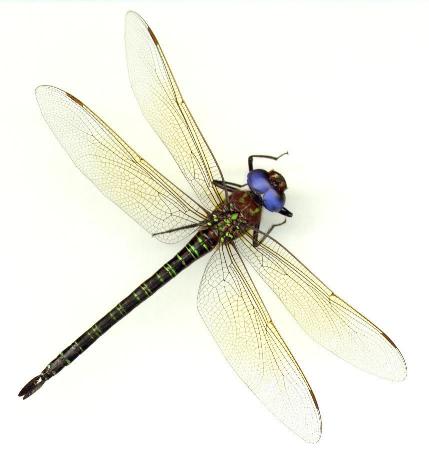 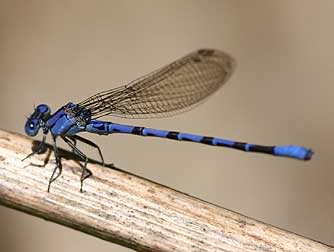 [Speaker Notes: Catch by throwing sand]
Class: Insecta, Order: Orthoptera
Grasshoppers and crickets
Large hind legs for _________
Two pairs of wings 
One leathery
One membranous
____________ mouthparts
Incomplete metamorphosis
Produce sound by rubbing wings or legs together
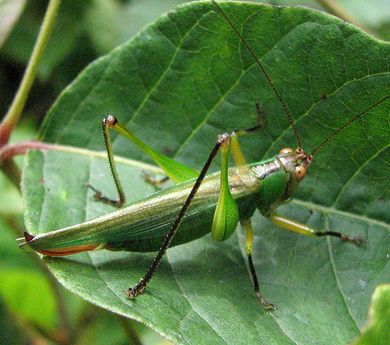 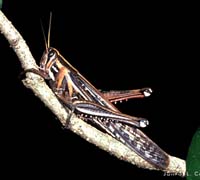 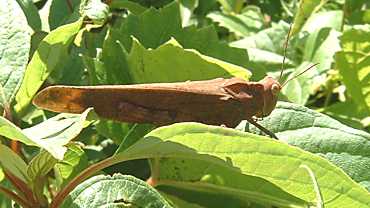 [Speaker Notes: Grasshoppers can fold their wings]
Echinoderms
Sea stars, sea urchins, sand dollars, and sea cucumbers

CHARACTERISTICS
_______________ development
Closest relative of chordates
Radial symmetry evolved from bilateral symmetry
Alimentary canal
Endoskeleton
Tube feet
Locomotion and sensory system
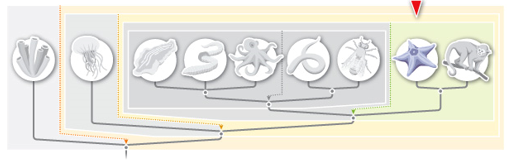 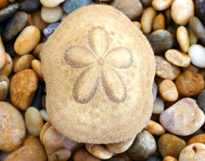 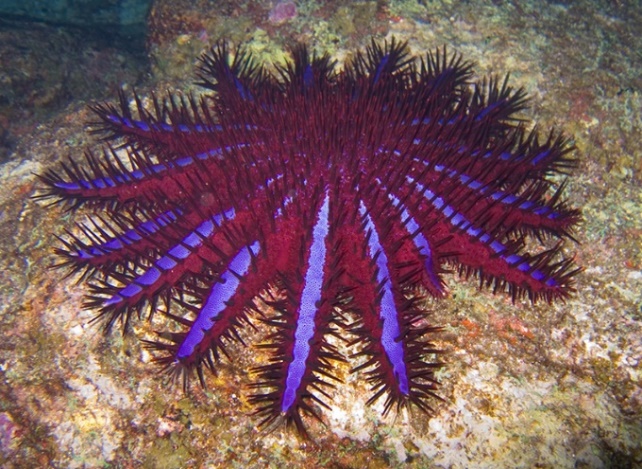 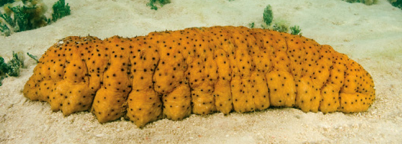 Chordates
Includes fish, reptile, birds, and mammals

CHARACTERISTICS
Deuterostome development
Bilateral symmetry
Alimentary canal
Endoskeleton
Dorsal hollow nerve cord
_____________
Pharyngeal gill slits
Post anal tail
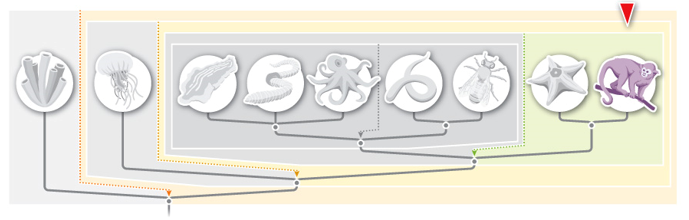 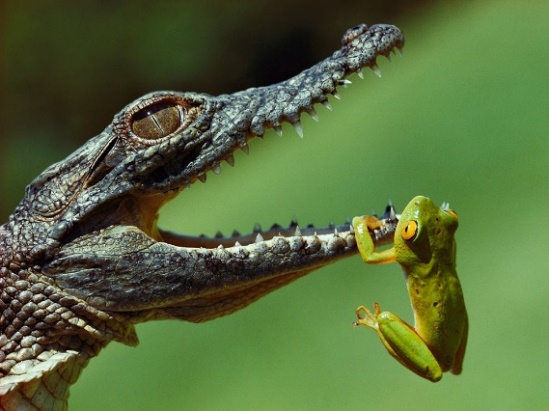 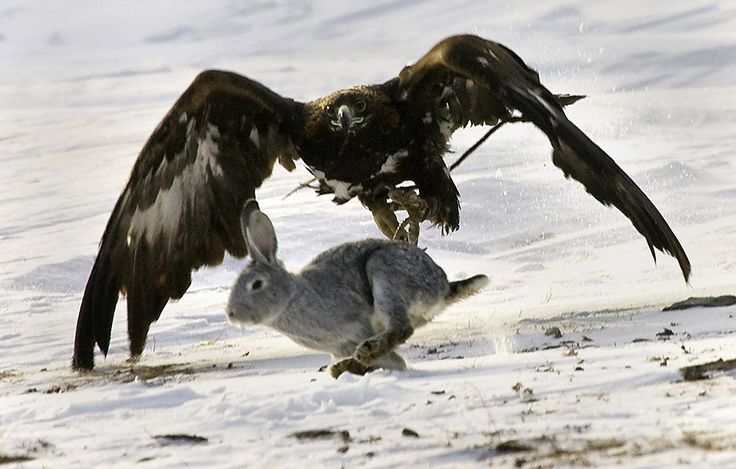 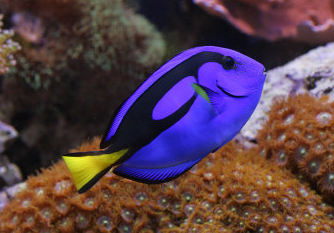 Chordates
Includes fish, amphibians, reptiles, birds, and mammals
Notochord:  develops into vertebrate column in vertebrate
Dorsal nerve cord: develops into ______ and spinal cord in vertebrates
Pharyngeal slits:  gills in fish, present in embryos of terrestrial vertebrates but disappears during development
Post-anal tail: present in embryo of humans, becomes tail bone
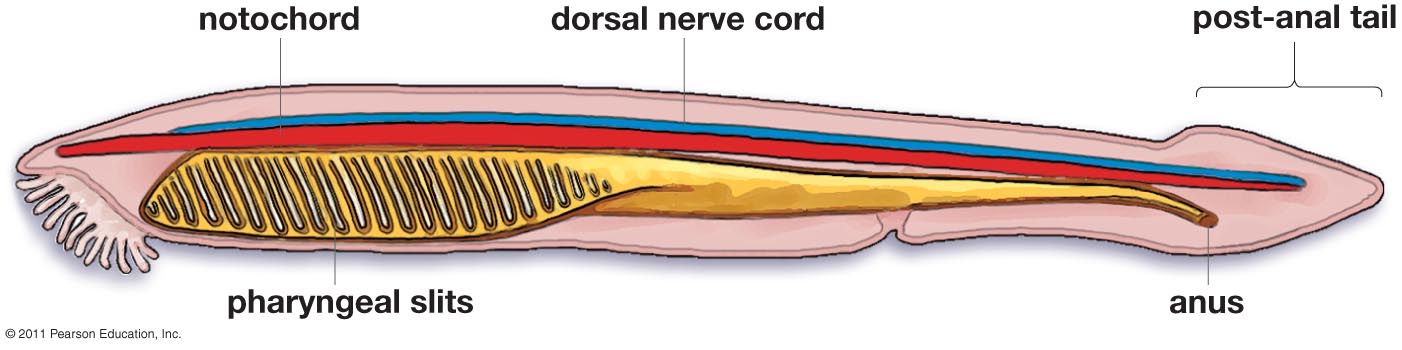 Vertebrate Phylogeny
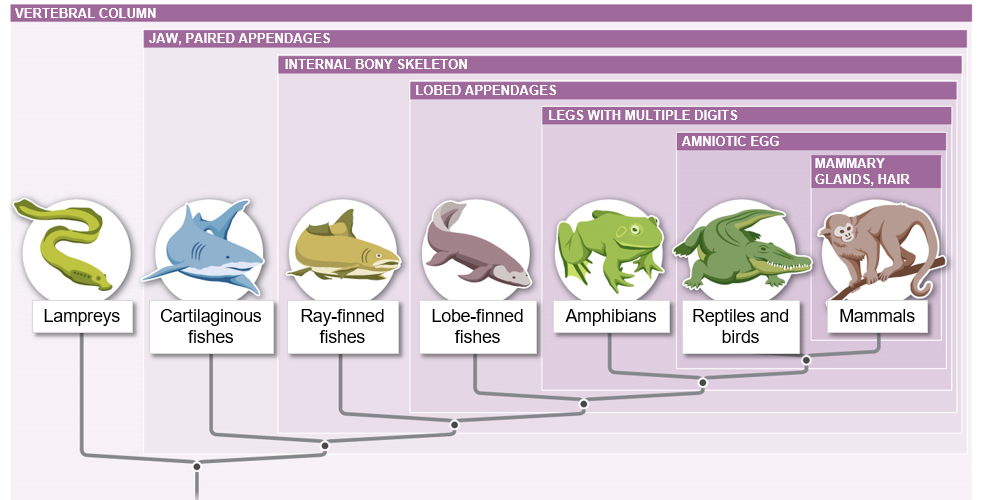 Fishes
More fish species than all other vertebrate groups combined

_________ fish
Hagfish

Cartilaginous fish
Sharks, skates and rays

Bony fishes 
Ray finned fish
Teleosts
Lobe finned fish
Lungfish
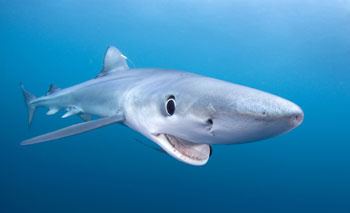 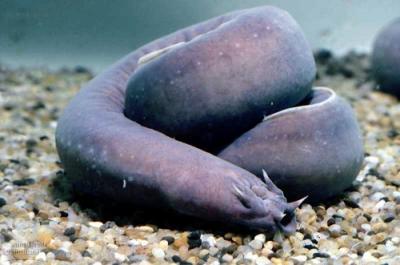 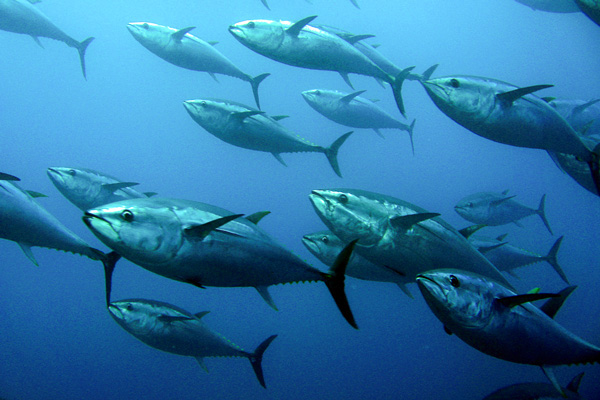 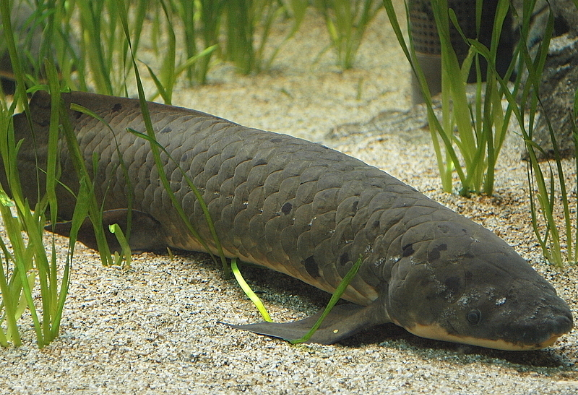 Adaptations to Terrestrial Environments
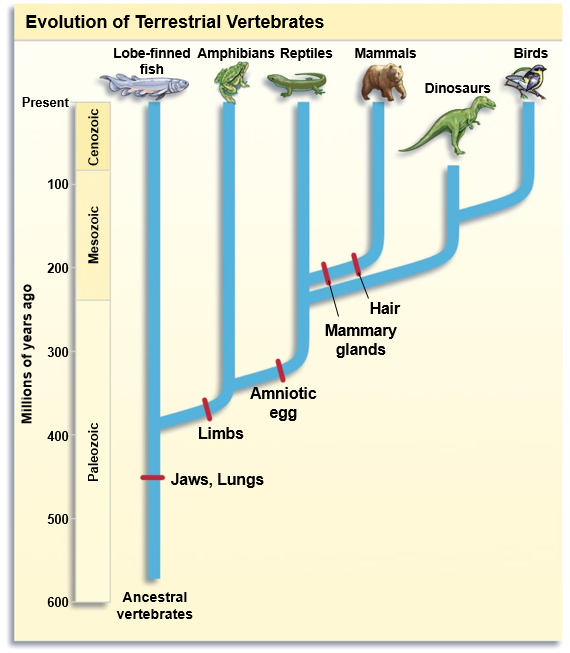 Jaws: Allowed organism to grasp food
Diversification of _______
Lungs: Allowed organisms to breath air outside of water
Limbs: Allowed organisms to move around and search for food on land
____________ egg: Allowed for organisms to reproduce away from water
Vertebrates Move onto Land
Early Tetrapods       Amphibians      Reptiles      Dinosaurs      Birds
                                                                  Mammals
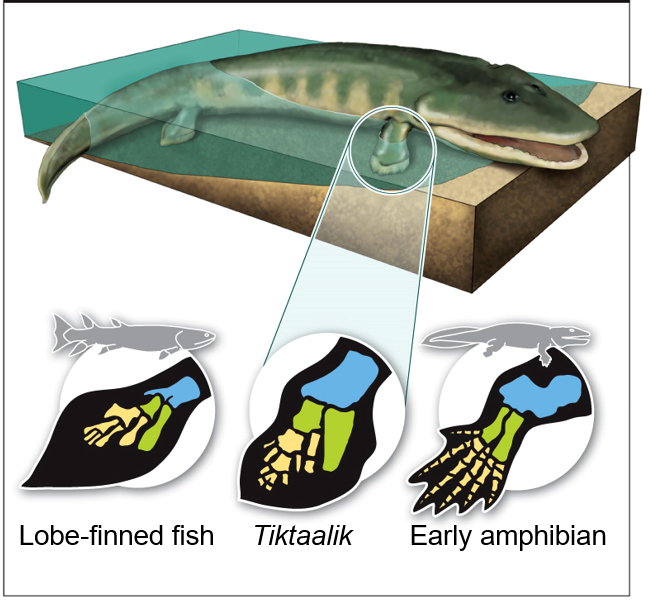 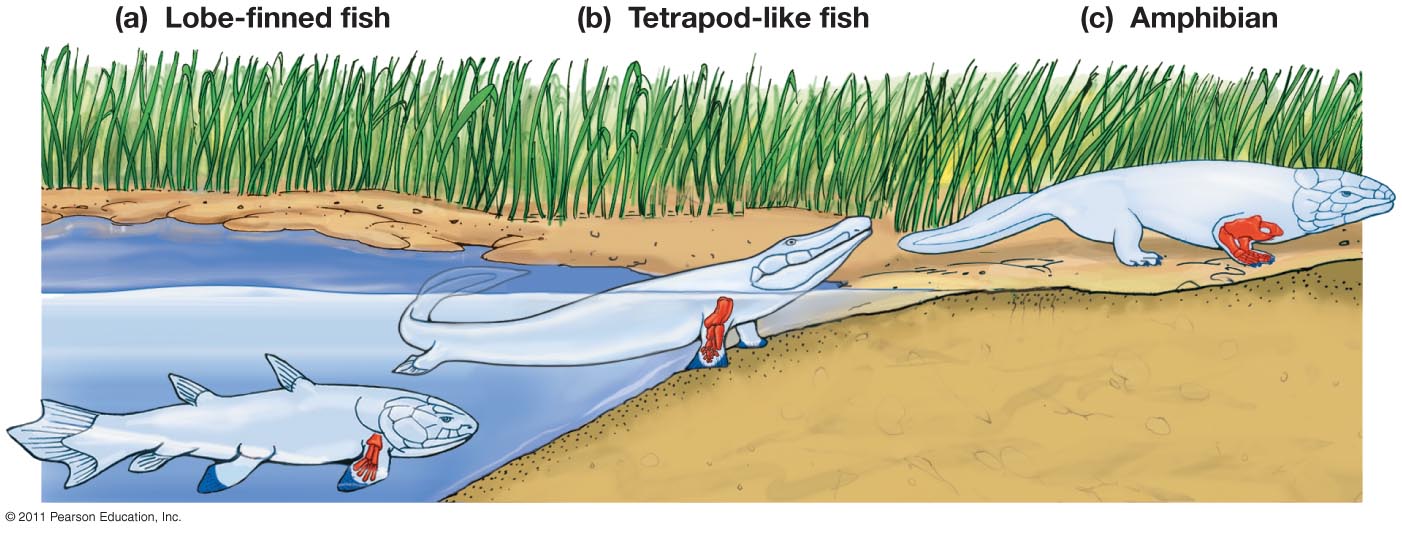 Amphibians
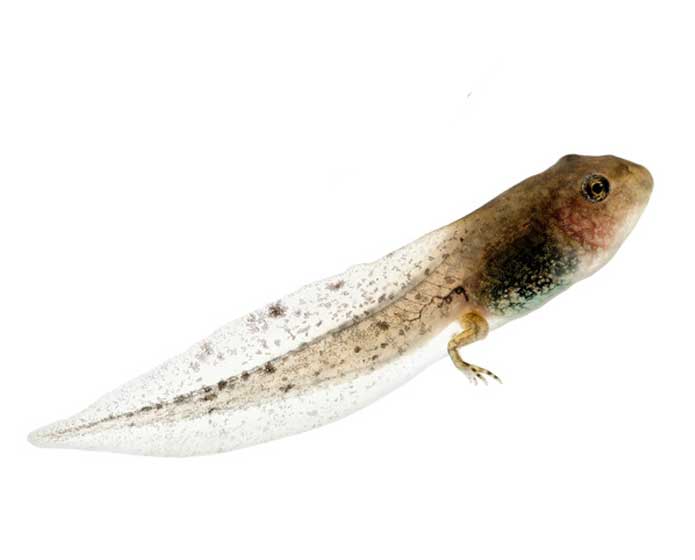 Frogs and Salamanders
Approximately 6,150 species
Most go through metamorphosis (“two lives”)
Aquatic, gill breathing larvae
Terrestrial, lung breathing adults
Thin, highly vascularized skin
_________________ heart
Ectothermic
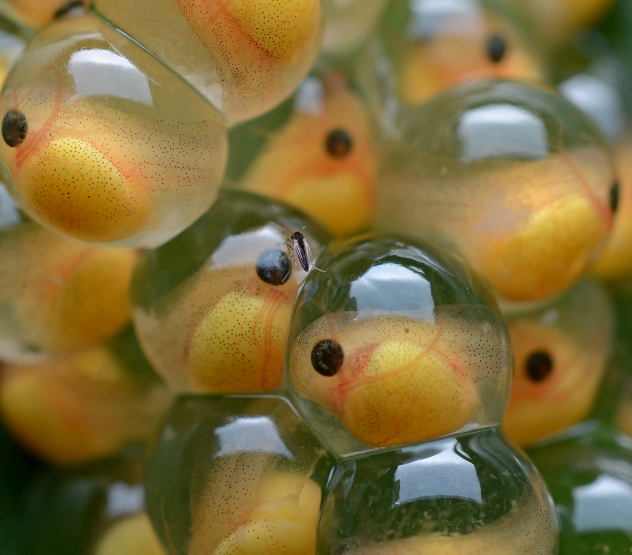 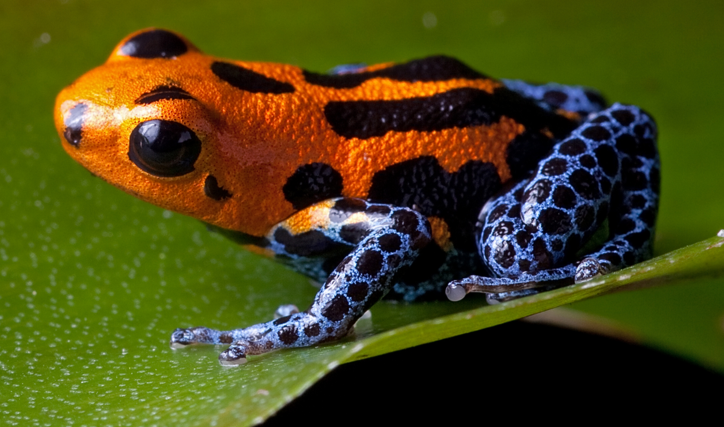 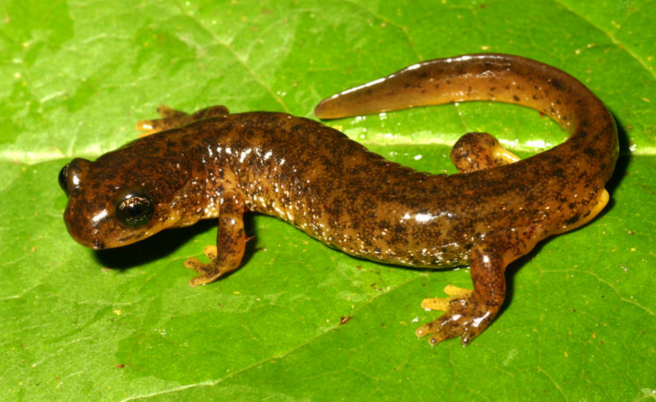 Amphibian Metamorphosis
Egg development: 
6-21 days

Metamorphosis:
0-7 days: tadpole feeds on yolk then attaches to substrate, breathes through external gills
7–28 days: tadpole swims freely feeding on aquatic vegetation, breathes through internal gills
4-6 weeks: lungs develop, skin grows over operculum
6-9 weeks: legs develop from buds
10-12 weeks: froglet with small tail
12-16 weeks: adult frog
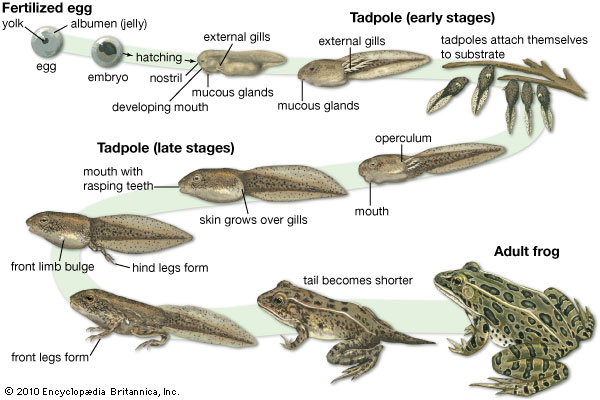 Amphibians as Ecological Indicators
Indicator species: a species whose presence, absence of abundance can be used to assess the biological ____________________ of a particular ecosystem
1/3 of amphibian species are at risk of extinction

Characteristics that make amphibians good indicators
Aquatic and terrestrial habitats
Metamorphosis
Breathe with gills and lungs
Thin skin
Cutaneous respiration
Susceptible to environmental contaminants (chemicals)
Jelly-like eggs lack shell
Integral part of the food chain
Herbivorous tadpoles and carnivorous frogs and toads
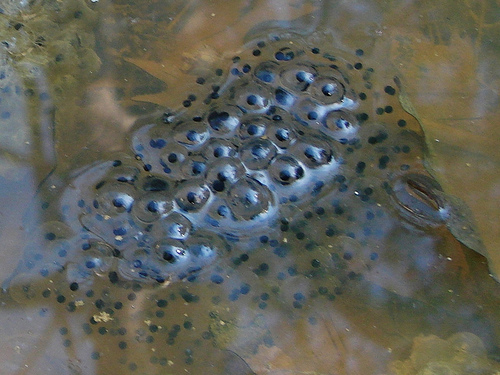 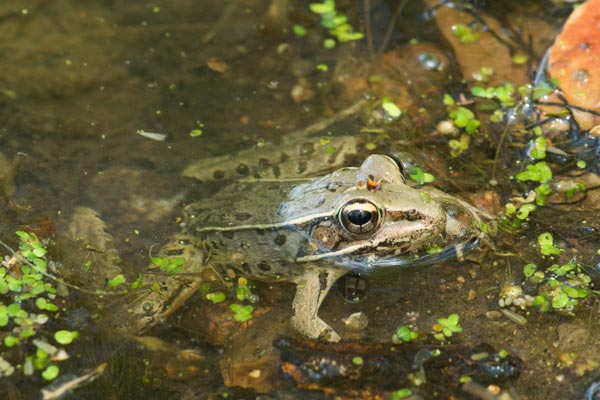 Amniotic Egg
Amniotic egg: Egg with hard outer casing (shell) and inner supportive membranes that provide padding to the developing embryo
Reptiles and a couple mammals have leathery eggs
Birds have hard shells
“Egg” evolved to for placenta in mammals
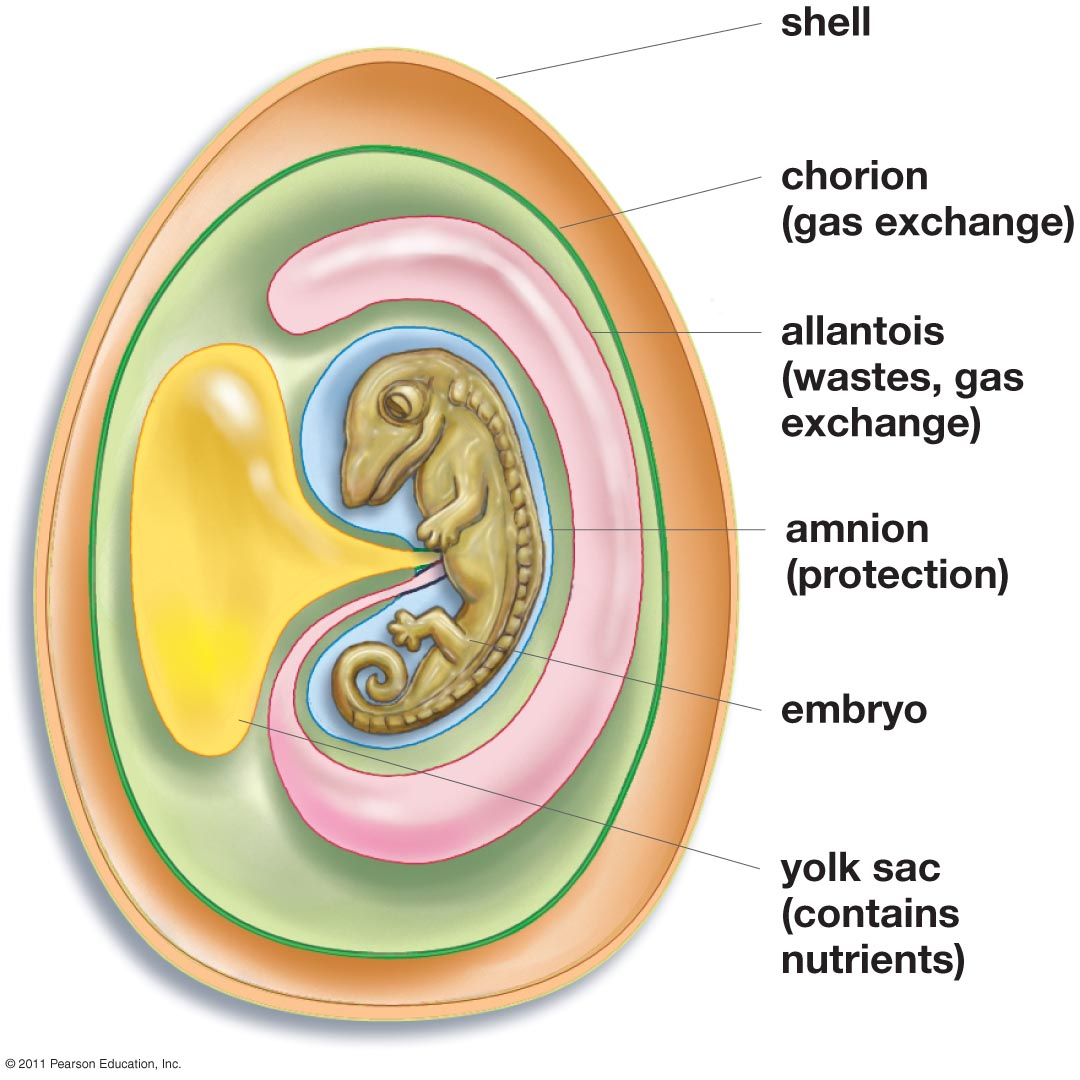 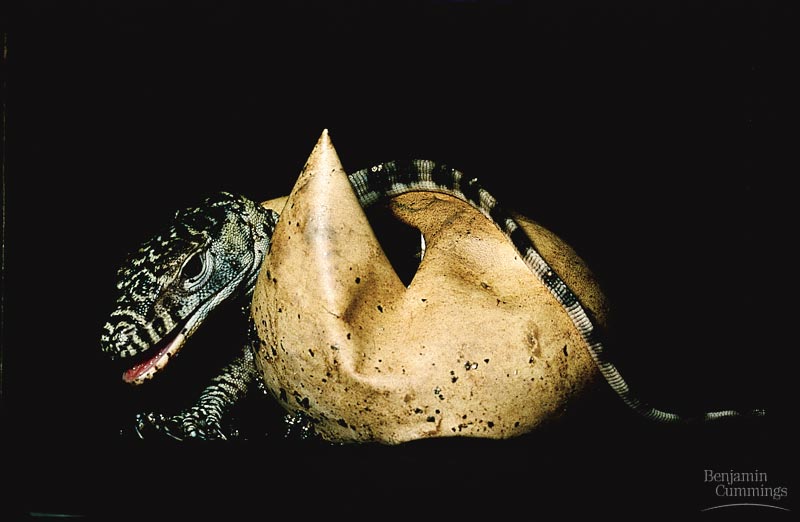 Phylogeny of Amniotic Vertebrates
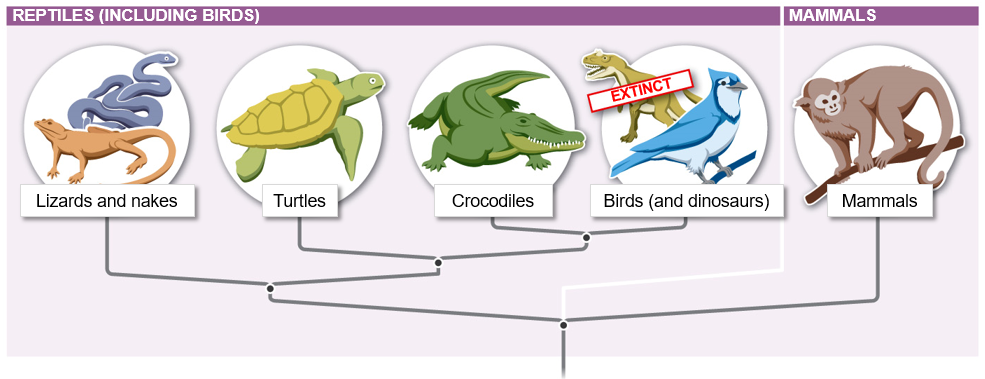 Reptiles
Snakes, lizards, tortoises, crocodiles and birds

Ectothermic
Except birds (endothermic)
Three-chambered hearts
Except crocodiles and birds (4 chambers)
_________ and scutes
Lungs
No embryonic stage with gills
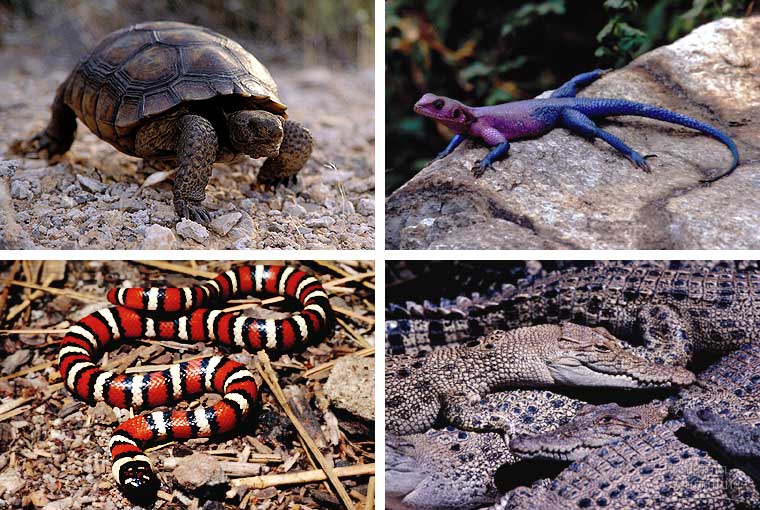 Birds
Ostrich, penguins, kiwi, sparrows, eagles, and albatross

______________
Four-chambered heart
Feathers
Wings
Bill with no teeth
Strong, lightweight skeleton
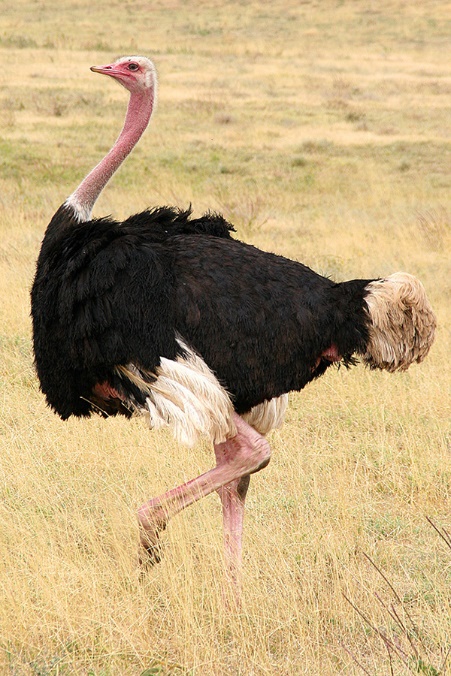 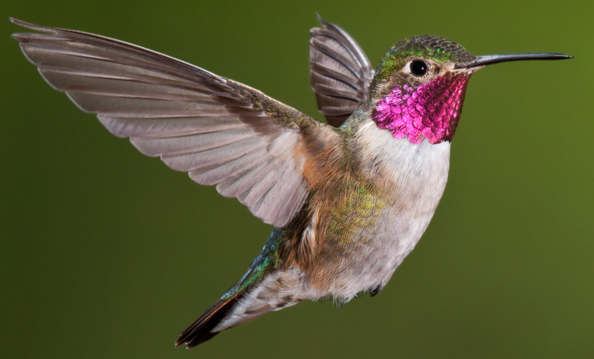 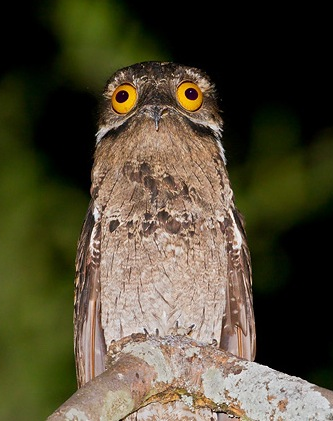 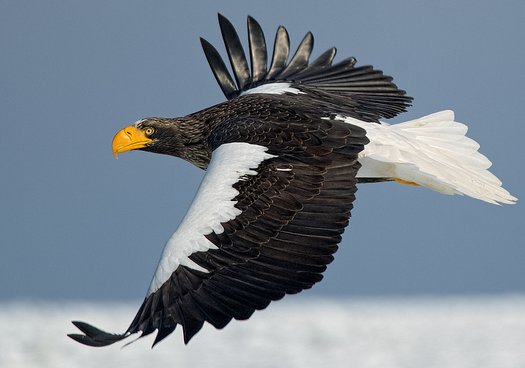 Bird Bill Types
Bills size and shape evolved to exploit different resources (diets)

Upper and lower mandible covered in keratinized layer of epidermis
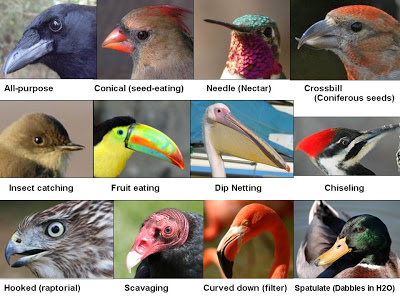 All-purpose
Nectar
Seed eating
Crossbill (conifer seeds)
Dip netting
Fruit eating
Insect eating
Chiseling
Hooked (raptorial)
Scavenging
Filter feeding
Sieve feeding
[Speaker Notes: Higher metabolic rate in birds means]
Nesting Cycle
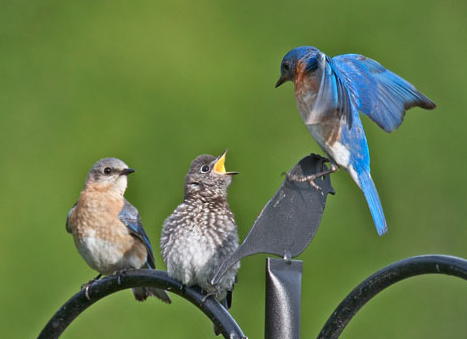 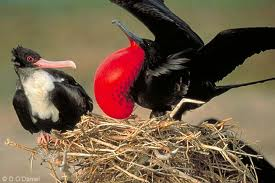 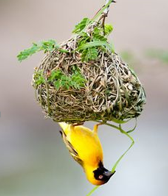 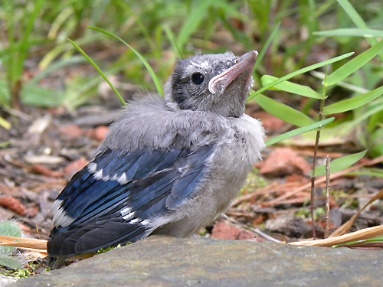 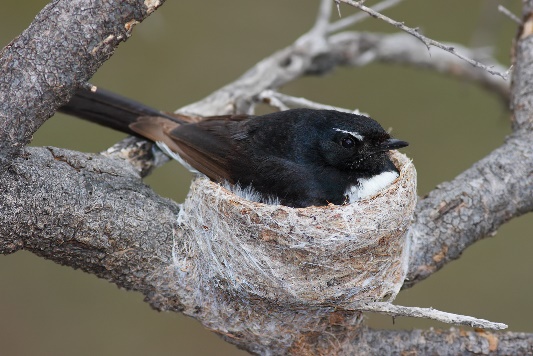 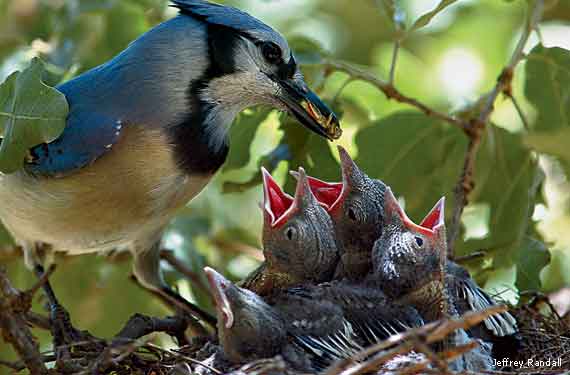 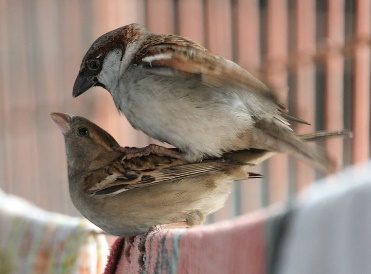 Egg tooth
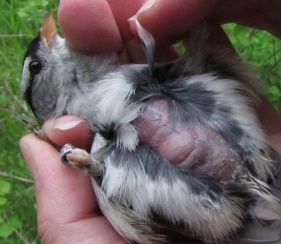 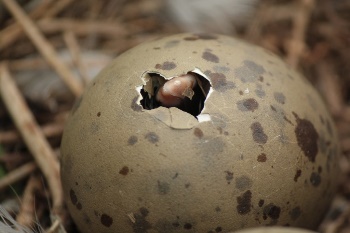 Brood patch
Bird Development
Altricial: young are immobile, lack down and have closed eyes after hatching
Essential parental care
Fast growth

__________: young are mobile, have downy feathers, and open eyes after hatching
Minimal parental care (self-feeding)
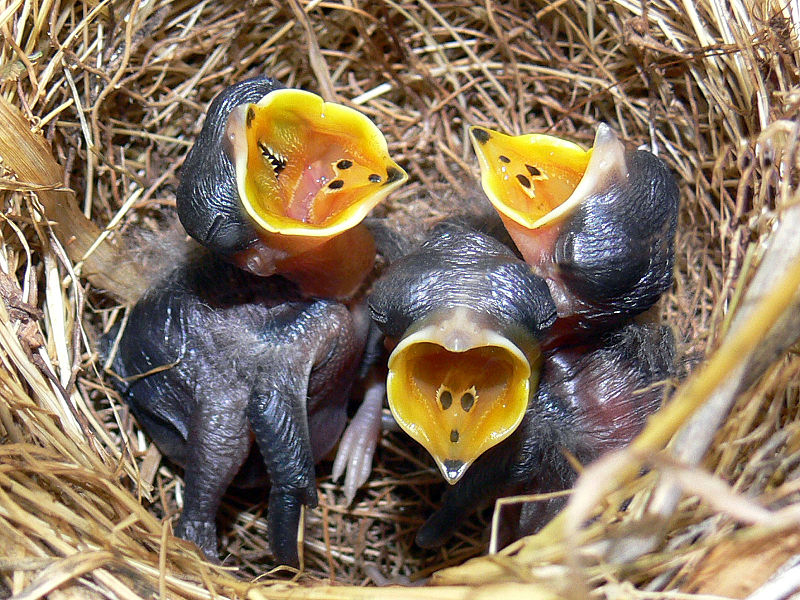 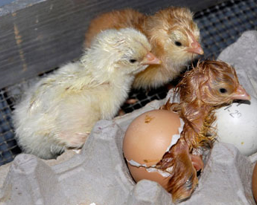 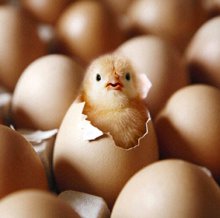 [Speaker Notes: Precocial tends to have longer incubation periods and smaller clutch sizes]
Types of Nests
Scrapes: small depression in the ground
Shorebirds, gulls, terns, vultures

Burrow nests: burrows or holes dug into the ground
Burrowing owls, kingfishers, bank swallows

Cavity nest: nest constructed in a chamber, typically  in a tree trunk
Woodpeckers, bluebirds, parrots, some ducks

Cup nest: cup-shaped nest constructed using grasses, twigs, spider silk, saliva, mud 
Most passerines (song birds), hummingbirds

Platform nest: large nests built on large trees or structures
Hawks, eagles, osprey

Pendant nest: elongated sac woven from grasses and plant material and suspended from a branch
Bushtits, orioles, weavers
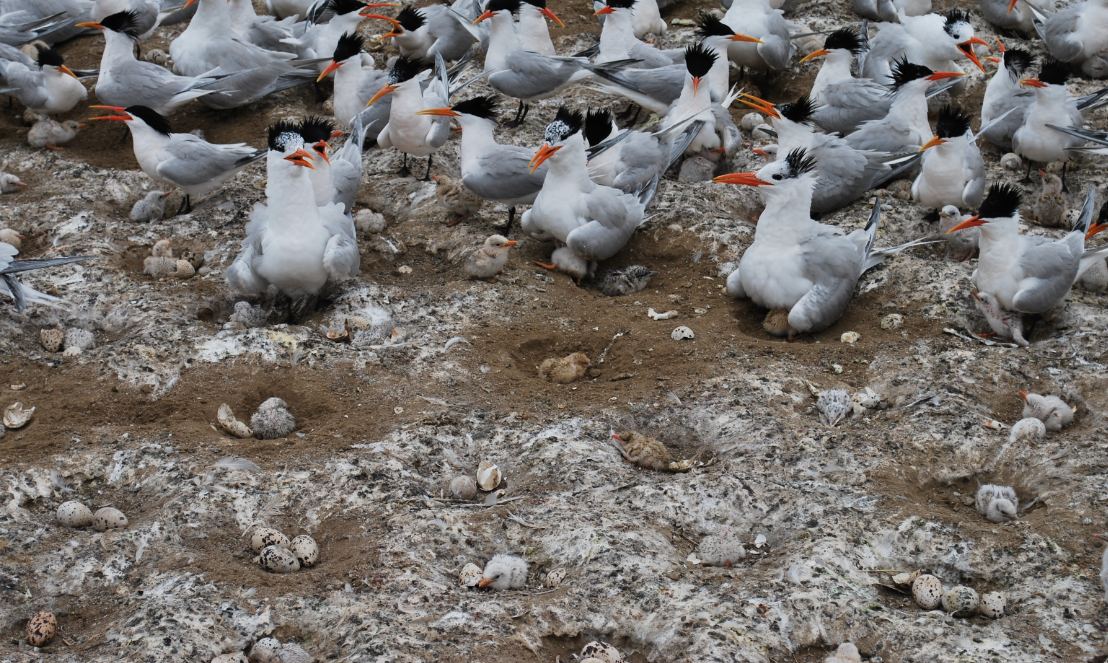 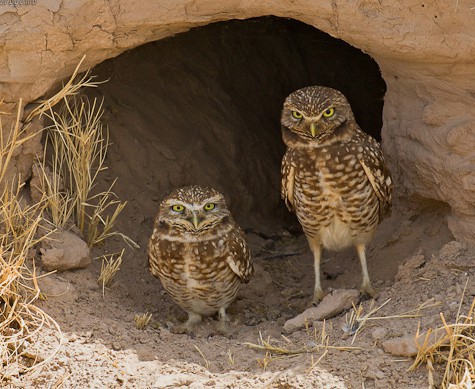 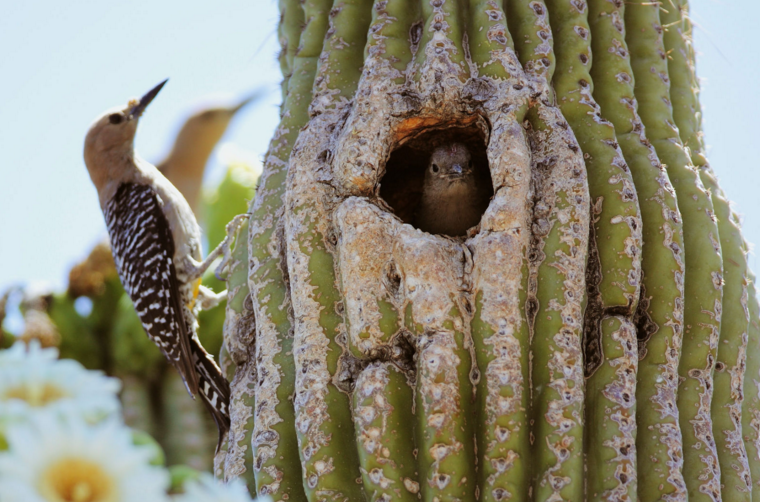 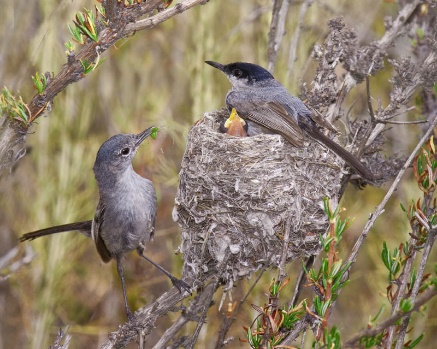 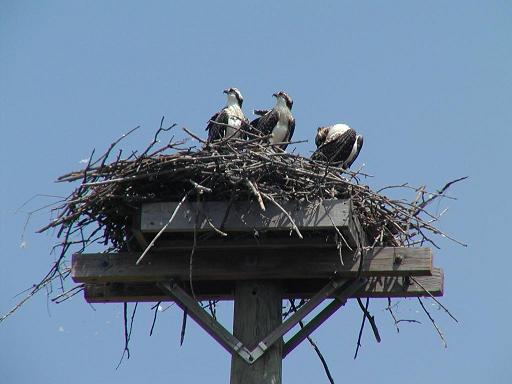 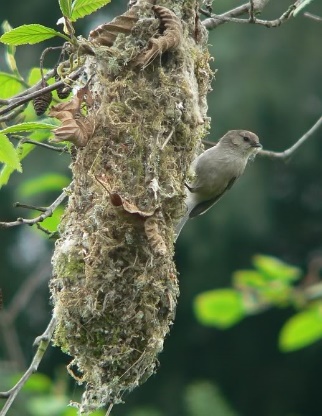 [Speaker Notes: Cup nests often built using spider silk. 
Swallows use saliva to 
f]
Mammals
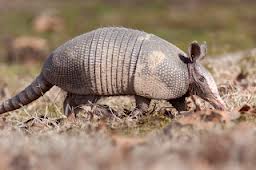 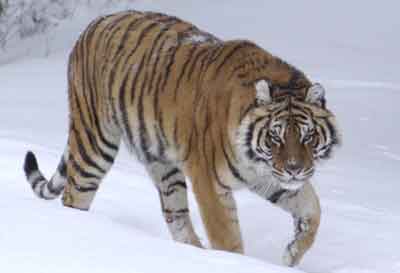 Monkeys, giraffes, rats, tigers, whales, elk, and humans

Endothermic
Four-chambered heart
Hair at some point of their development
__________ glands produce milk
Three inner ear bones
Differentiated teeth
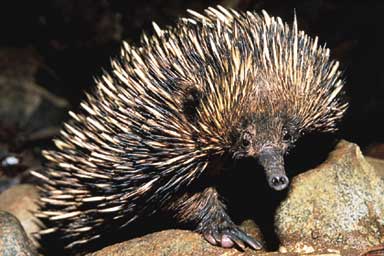 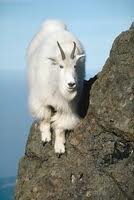 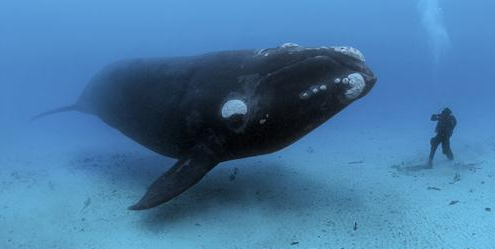 Similarities of Birds to Mammals and Reptiles
[Speaker Notes: Monotremes have a yolked, polar egg, similar to birds and reptiles, with an embryo that develops from divisions of the cytoplasm on the surface of the egg.]
Mammal Dentition
Differentiation of teeth led to success in mammals
Size and arrangement of teeth associated with diet

Four distinct tooth types
Incisors: cutting
_________: tearing
Premolars: grinding
Molars: crushing, grinding
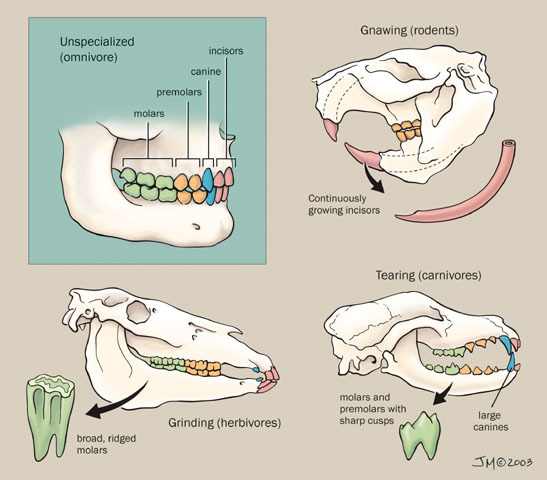 Timing of Activity
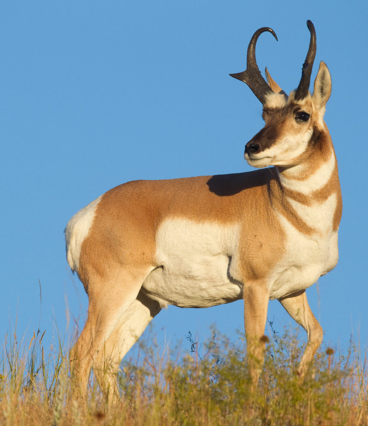 Diurnal: animals active during daylight
Many mammal species
Squirrels, ungulates, primates


____________: animals active during twilight hours (dawn and dusk)
Predator avoidance
Skunks, rabbits, mice, deer, bear, bobcats, coyotes

Nocturnal: animals active at night
Reduce competition, escape heat, avoid predators
Highly developed senses 
Large eyes (more rods, tapetum lucidum)
Large ears (greater hearing range)
Bush babies, bats, wolves, cats, raccoons, opossums, cougar
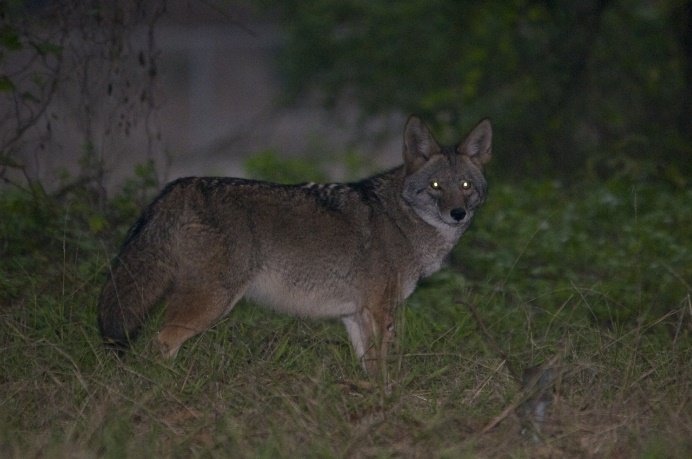 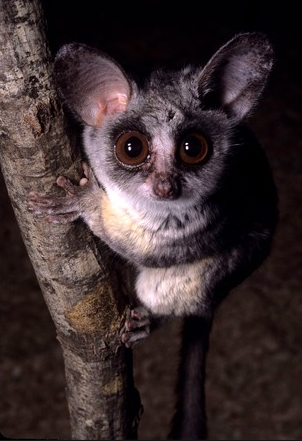 [Speaker Notes: Some mammals are nocturnal: 
– all of the approximately 1,000 species of bats 
– 80% of marsupials 
– 60% of carnivores 
– 40% of rodents 
– 20% of primates]
Mammals
_______________: egg laying mammals
Echidna and platypus

Marsupials: most of their young's development occurs within a pouch 
Kangaroo and opossum

Placentals:  young develop within a placenta inside of mother
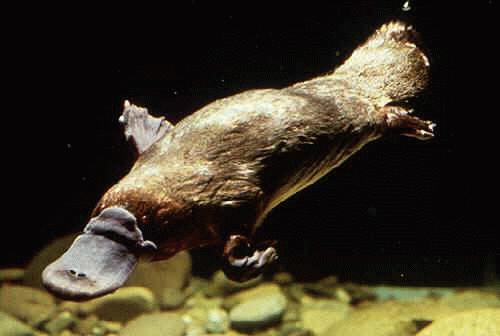 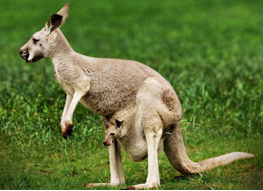 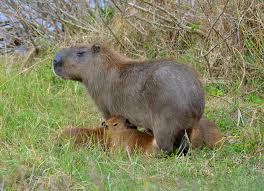 [Speaker Notes: Short gestation in marsupials, with more time spent nurturing the young within the pouch
Long gestation in placental mammals as all of the development occurs within the mother]
Return to Water
Three mammal clades returned to water
Cetartiodactyla
Carnivora
Afrotheria

Characteristics that support terrestrial origin
Lungs and a need to breathe air from the surface
Limb bones homologous with land mammals
Vertical movement of spine
Vestigial pelvic bones in cetaceans
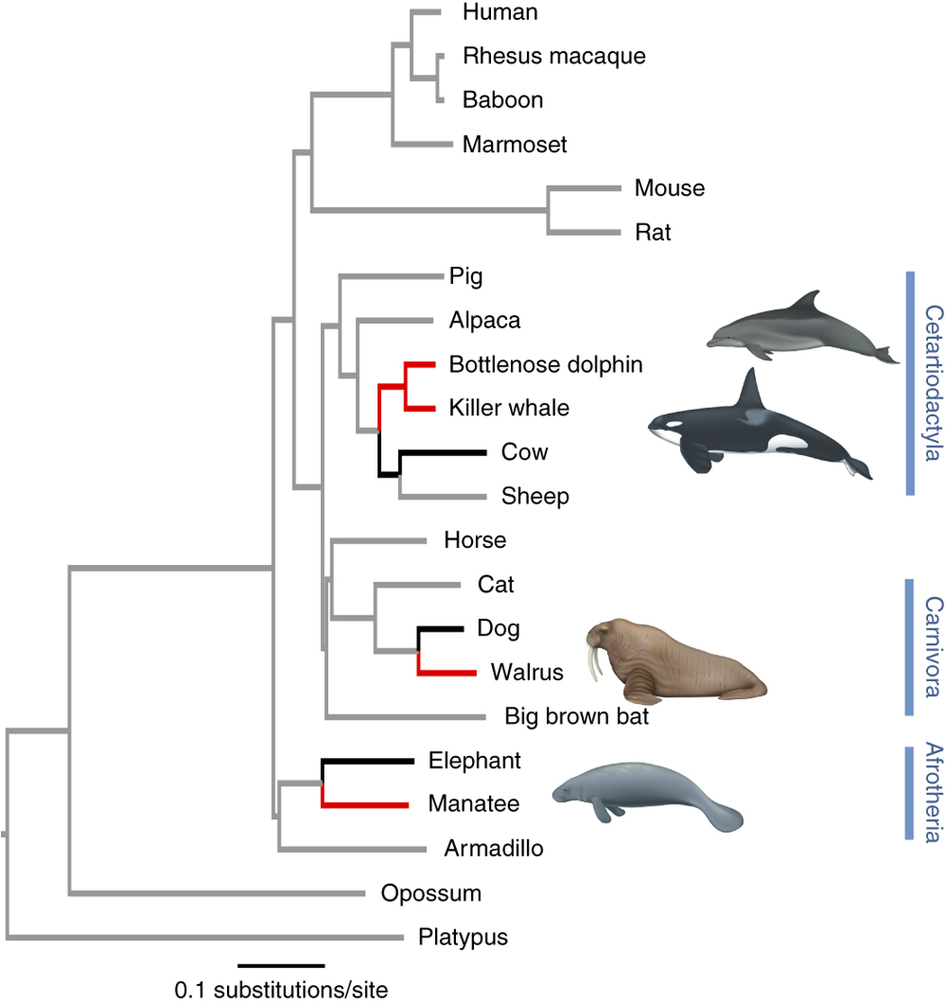 Primates
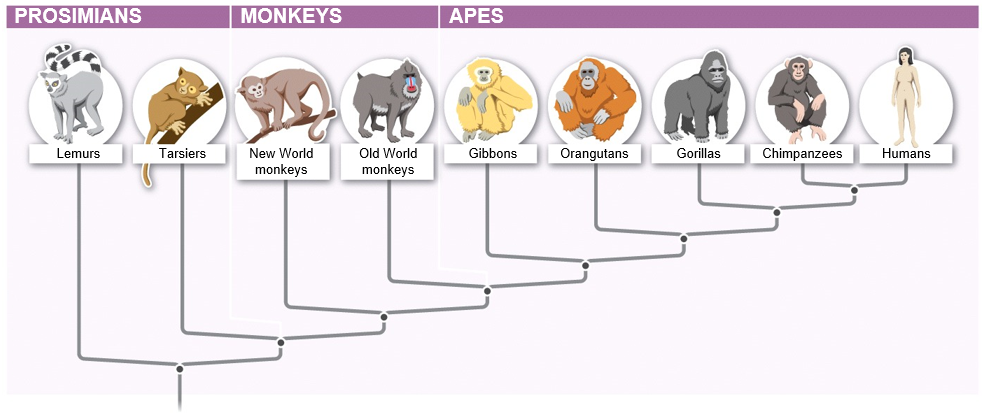 Primates
Lemurs, lorises, monkeys, apes, humans
________ instead of claws
Clavicle
Two lower limb bones
______________ thumb
Reduced snout
Reduced olfactory region of brain and increased cerebrum 
__________________
Depth perception
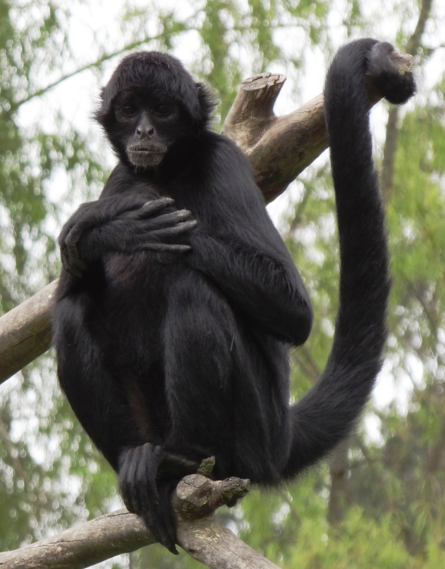 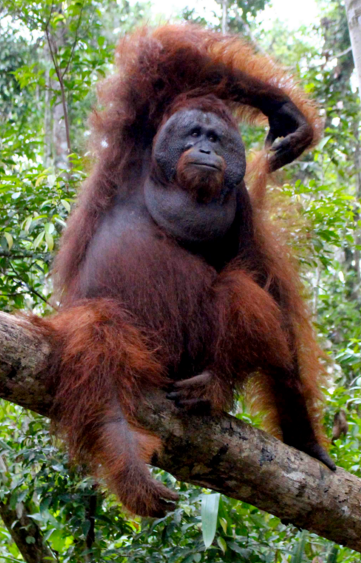 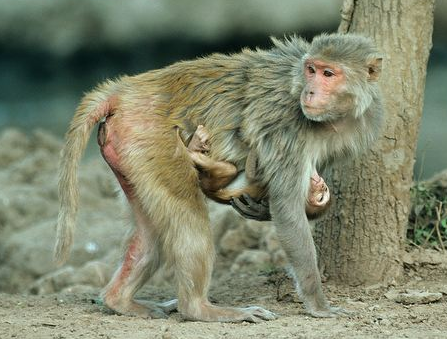 [Speaker Notes: New world monkeys: nostrils pointing to side, prehensile tails, no butt pads, arboreal
Old world monkeys: nostrils pointing down, tail not prehensile, butt pads
Apes: no tails (lowest vertebrae fused to form coccyx), skeletons for sitting or standing upright, barrel shaped chest, mobile wrists and shoulders.

Stereoscopic vision: depth perception caused by the incorporation of images from two different sources.]
Humans and Apes
Homo sapiens characteristics
Bipedal
_______________
Language
Symbolic thought
Artistic expression
Use complex tools
Reduced jaw bones and jaw muscles
Differ from chimpanzees in 19 regulatory genes
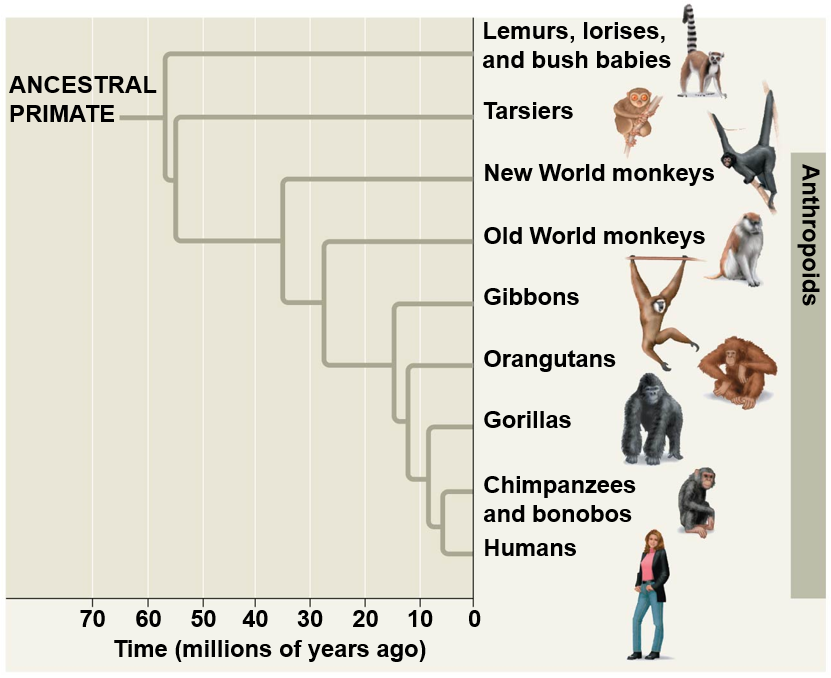 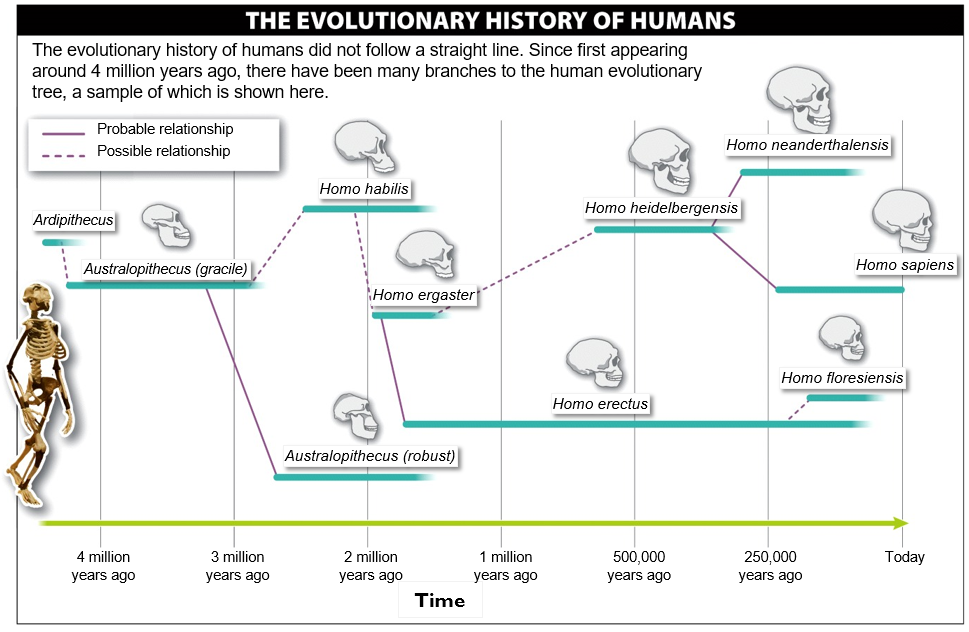 Summary of Human Evolution
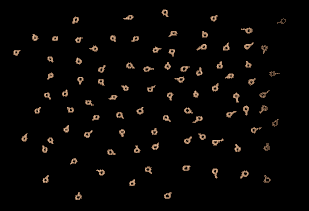 Check Your Understanding
True or False: In Protostomes, the mouth develops before the anus

True or False: All animals have a complete digestive tract with a separate mouth and anus

True or False: All mammals give live birth
Check Your Understanding
Which of the following have radial symmetry?
	
a. Porifera
b. Molluscs
c. Echinodermata
d. Cnidarians
e. More than one of the above has radial symmetry
Check Your Understanding
Which of the following are not one of the adaptations that allowed vertebrates to colonize terrestrial habitats?

			a. Amniotic egg
			b. Lungs
			c. Placenta
			d. Limbs
			e. Jaws
Check Your Understanding
Which of the following does not have an alimentary canal?

		a. Platyhelminthes
		b. Nematodes
		c. Molluscs
		d. Chordates
		e. All of the above have an alimentary canal
Check Your Understanding
Which of the following animal phyla undergo protostome development, have two life stages, exhibit radial symmetry, and have specialized stinging cells?
			
			a. Annelids
			b. Porifera
			c. Chordata
			d. Cnidaria
			e. Molluscs